TRAINING SESSION 
ON
USING THE IRI CLIMATE PREDICTABILITY TOOL (CPT)

VADLAMANI KUMAR
IN THIS INITIAL SESSION

EMPHASIS IS ON USING THE TOOL 

NOT ON DEEP DISCUSSION OF THE RESULTS
FAMILIARISING WITH THE MENUS
SELECTING THE INPUT DATA
RUNNIG THE EXPERIMENTS 
RUNNING THE FORECASTS 
VIEWING THE RESULTS 
SAVING THE PLOTS 
FINALLY SAVING THE PROJECT
ALONG WITH THE INPUT DATA AND 
THE OUTPUT DATA AND PLOTS
EXPERIMENT 1
GLOBAL TROPICAL OCEAN SST AS PREDICTOR
CPC PRECL MARITIME CONTINENT AS PREDICTAND
PARTICIPANTS ARE ENCOURAGED TO INTERRUPT NOT ONLY TO ASK

QUESTIONS BUT ALSO TO CONTRIBUTE TO THE DISCUSSION AND

THE LEARNING PROCESS



NOW THE SESSION BEGINS !!
PLEASE DO NOT GET TIRED OF CLICKS
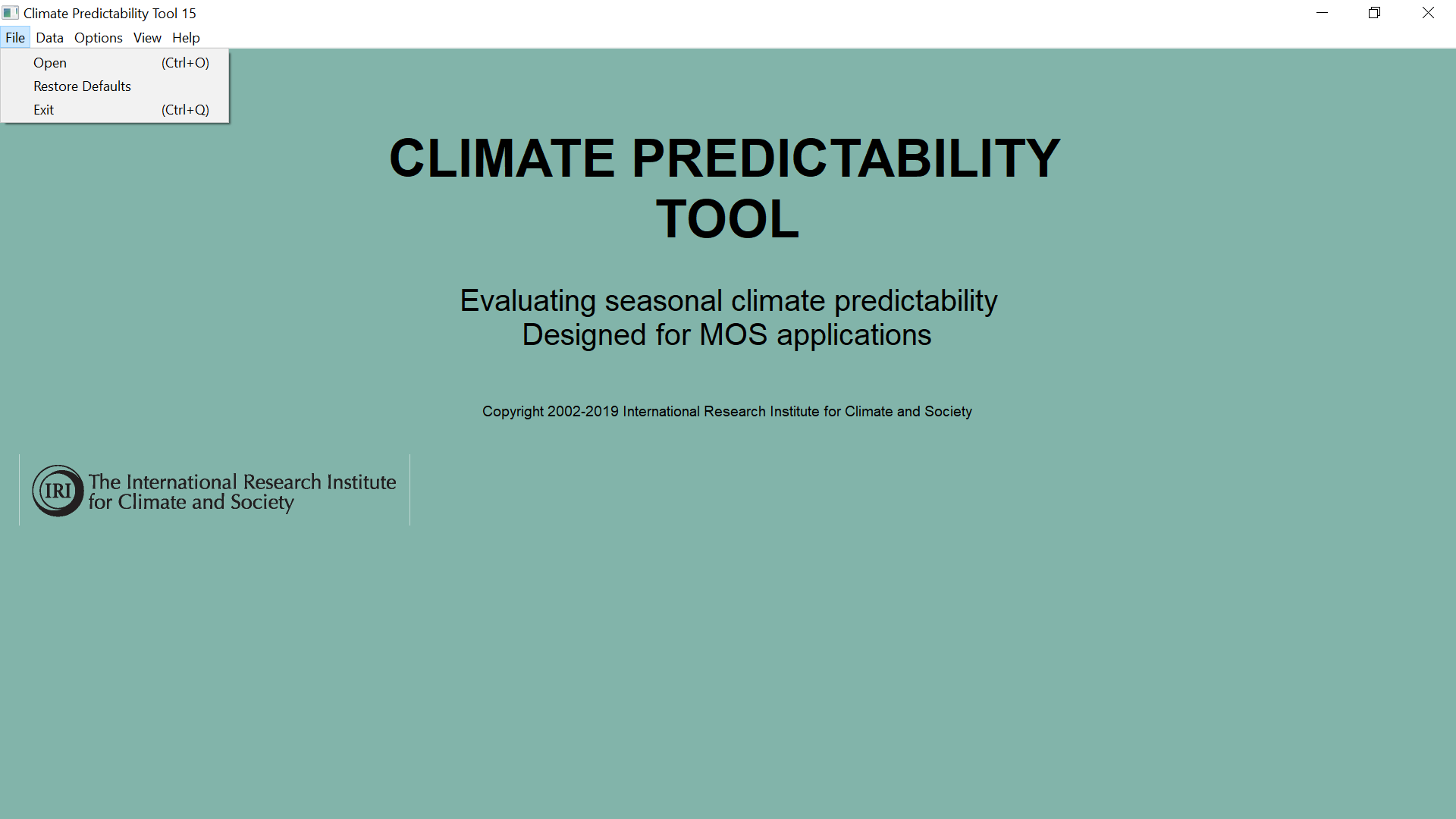 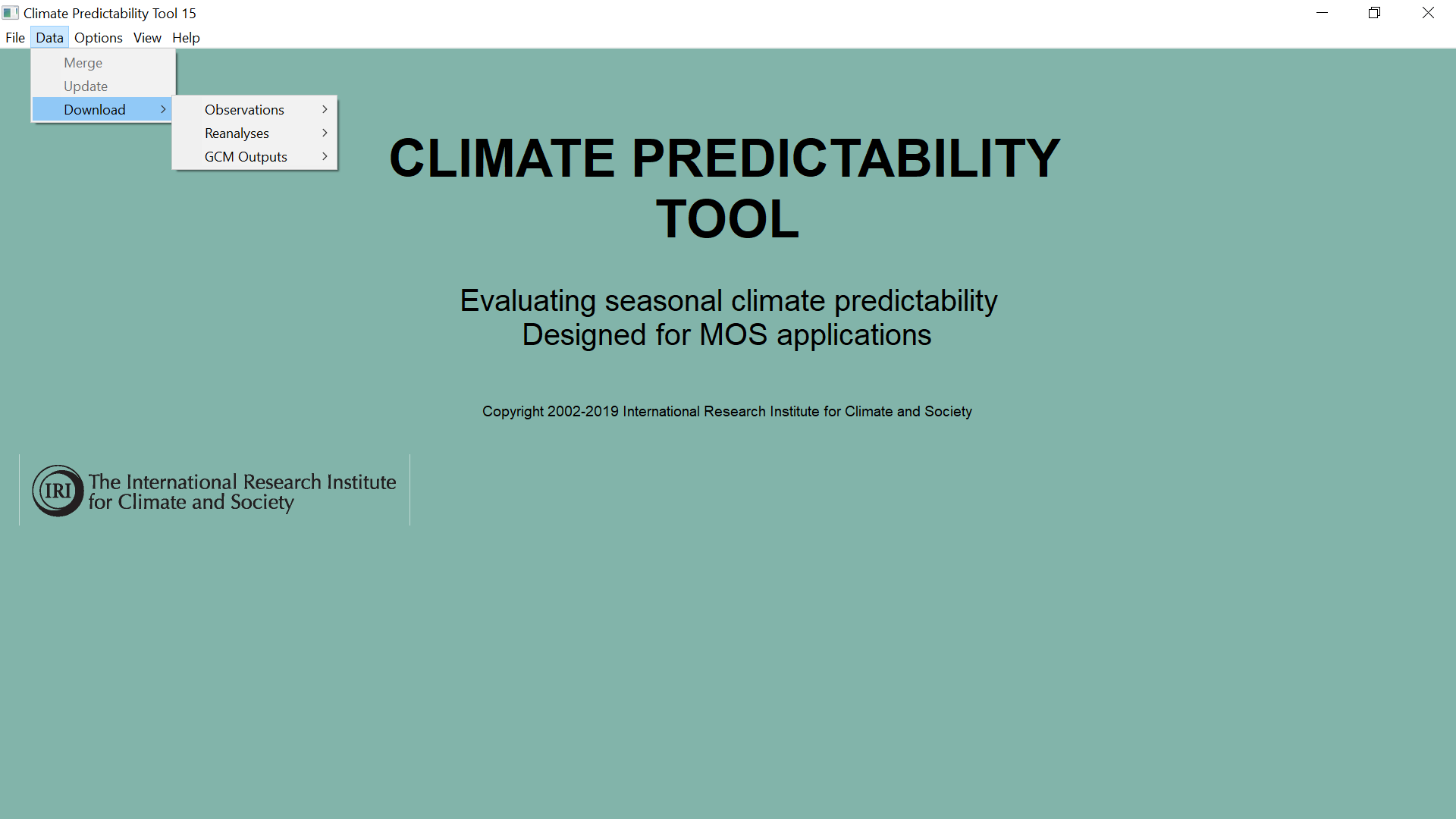 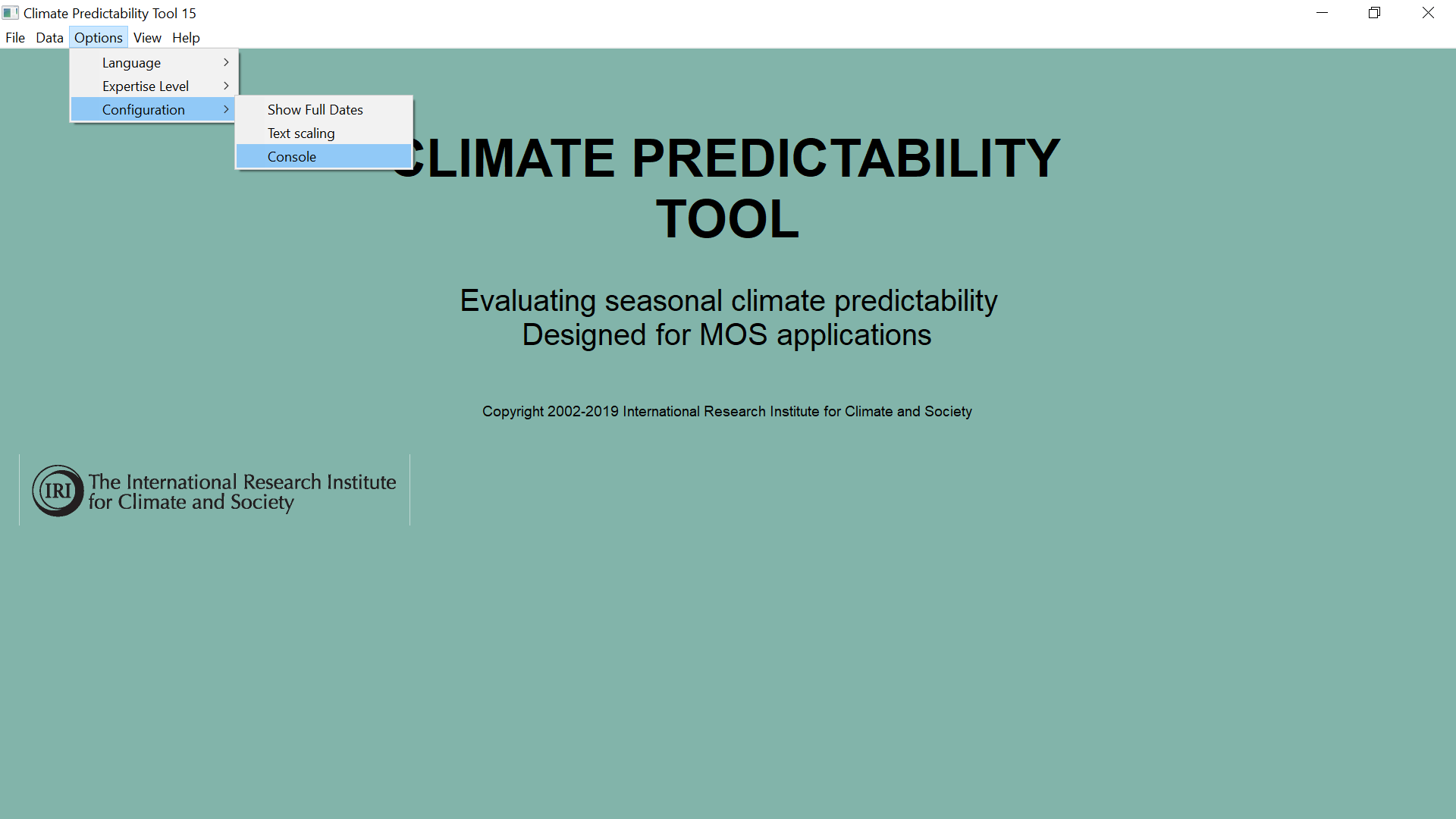 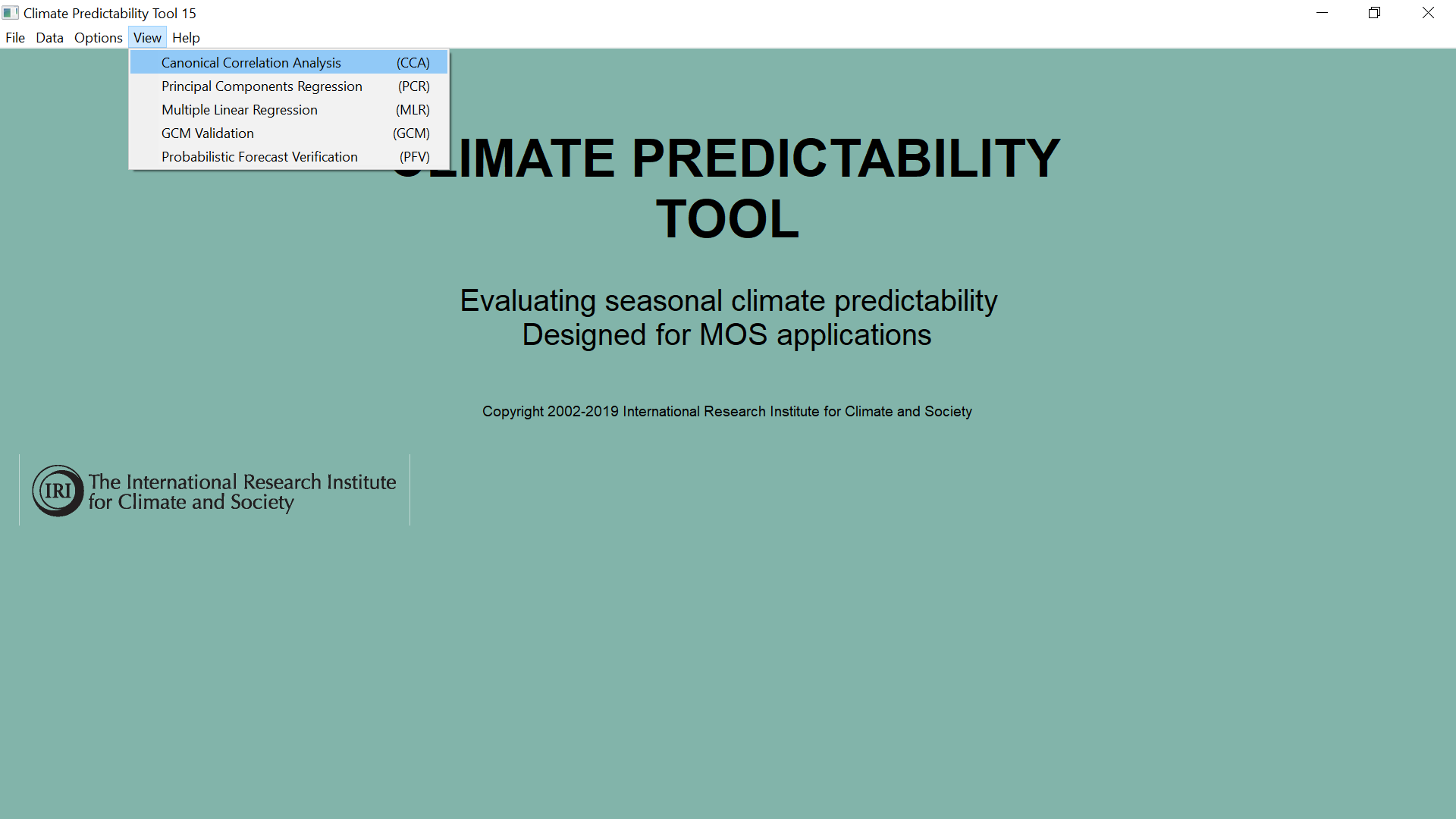 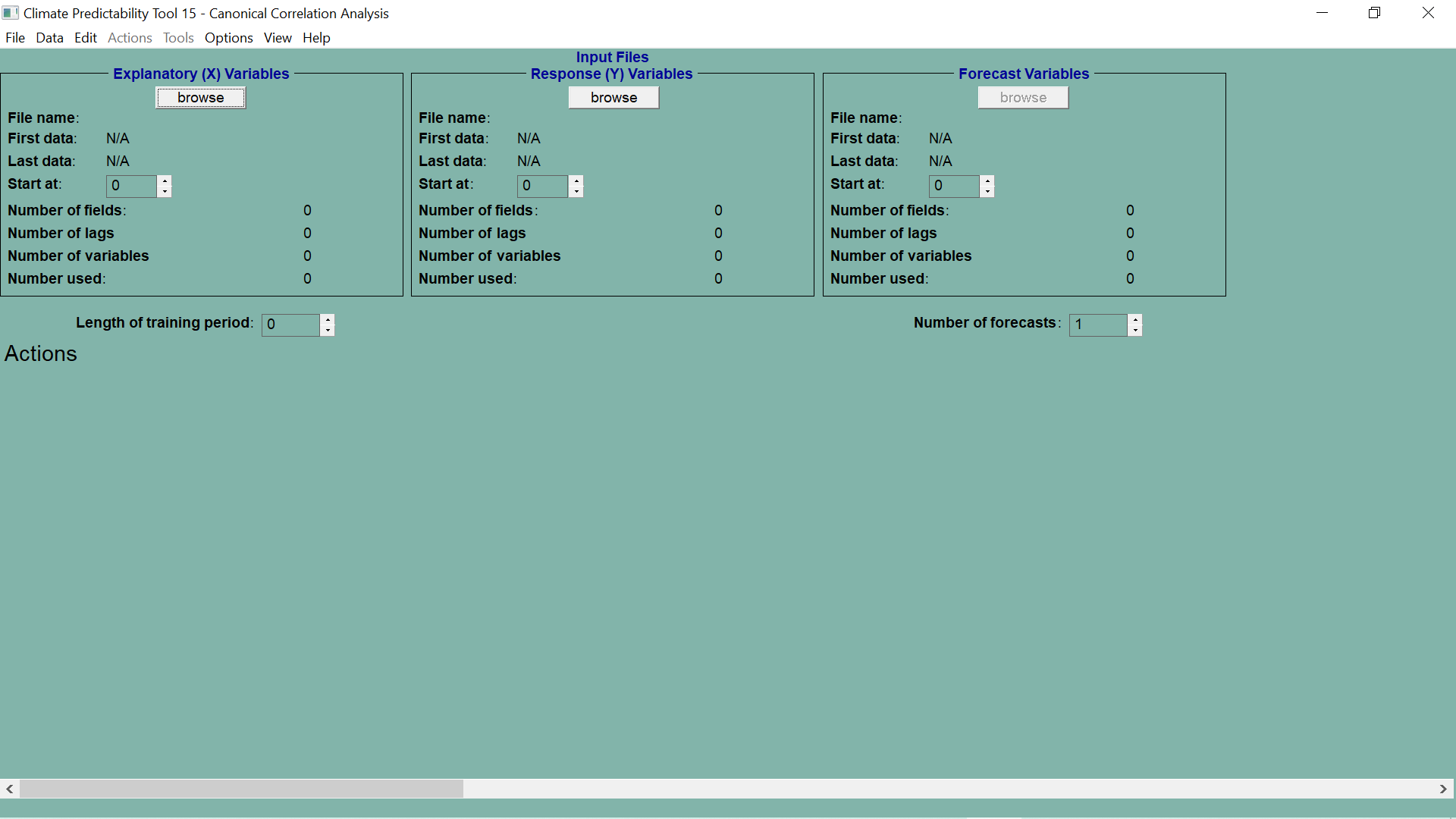 PREDICTOR  X
PREDICTAND Y
FORECAST VARIABLE X
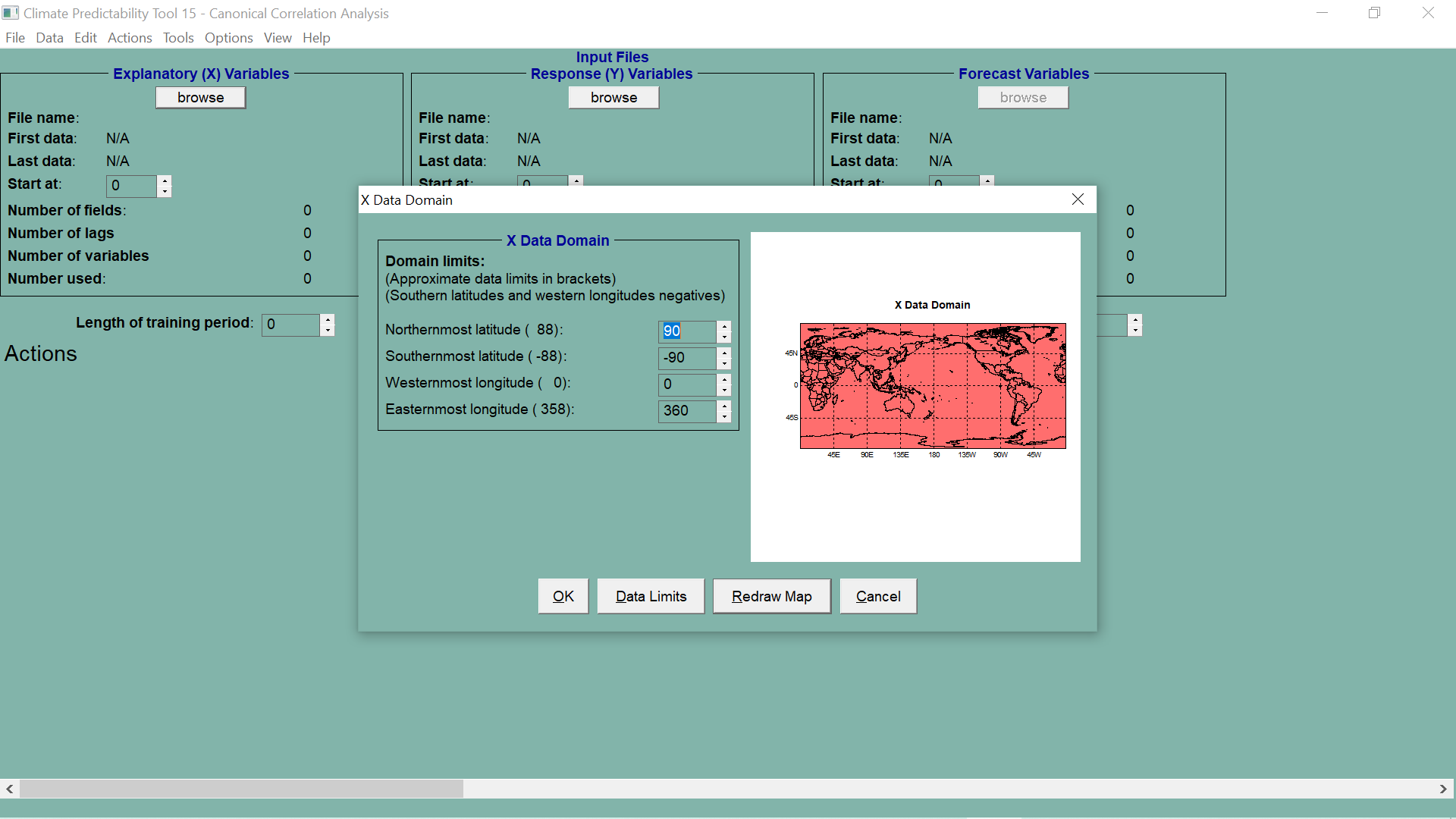 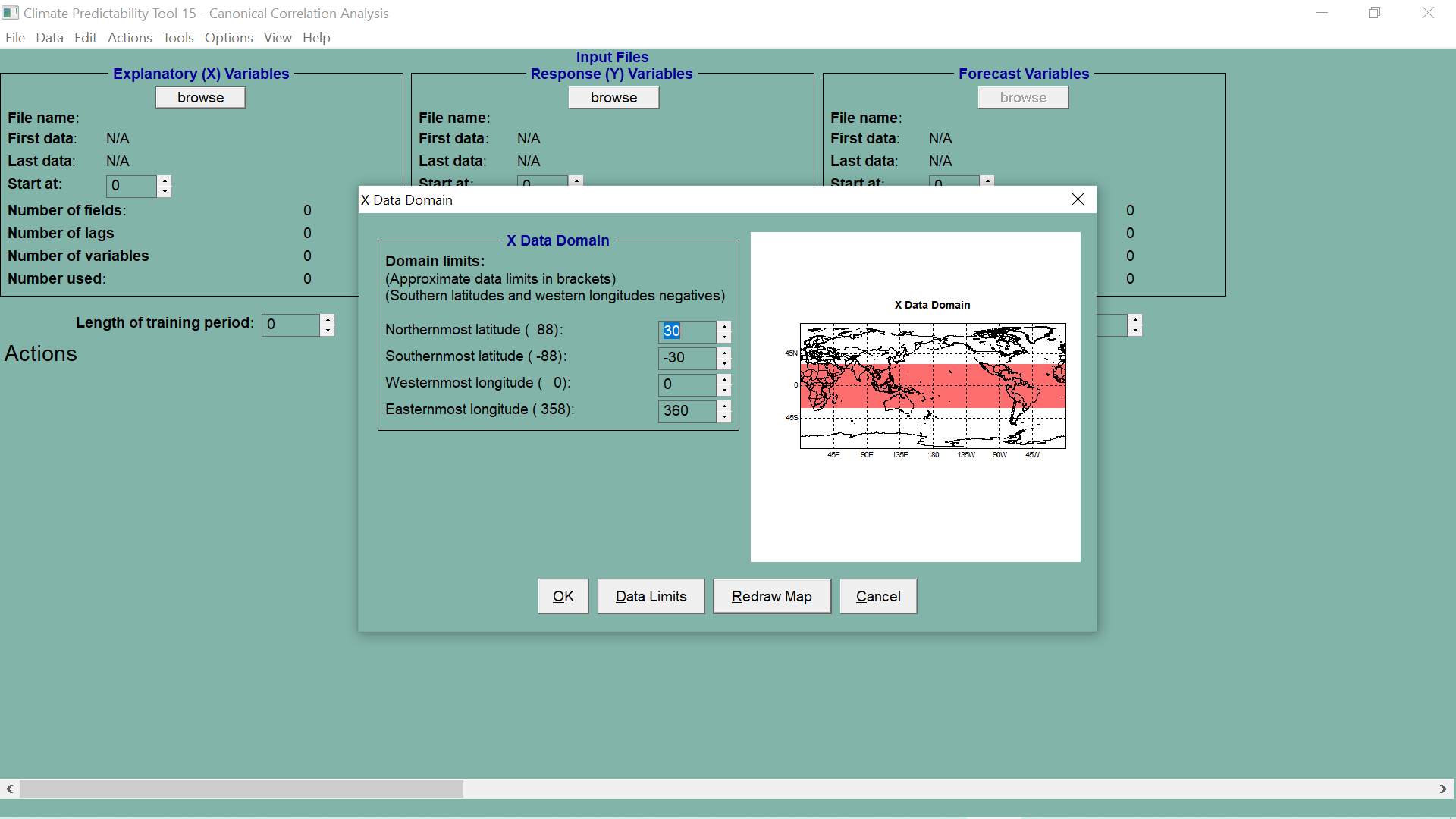 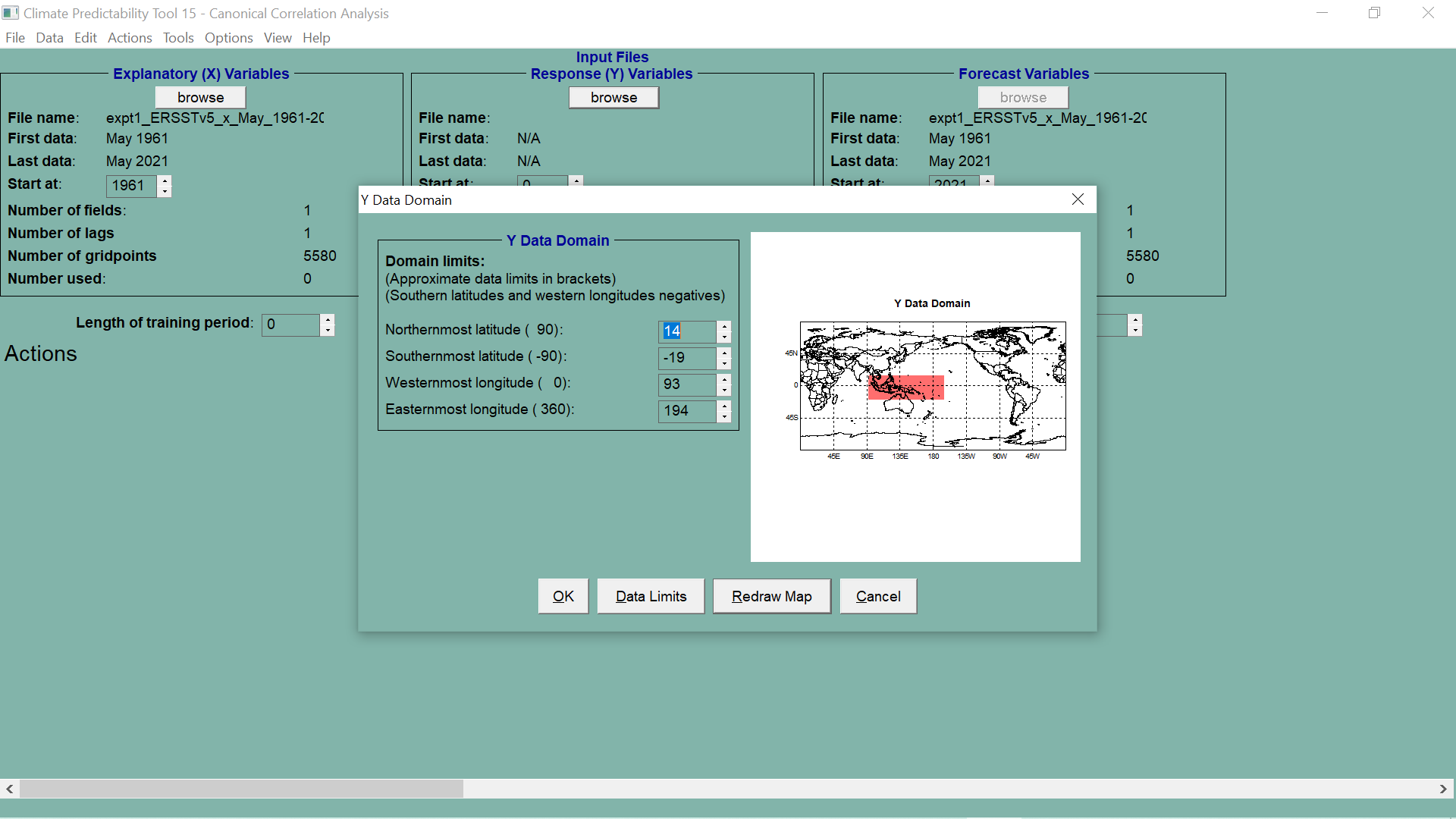 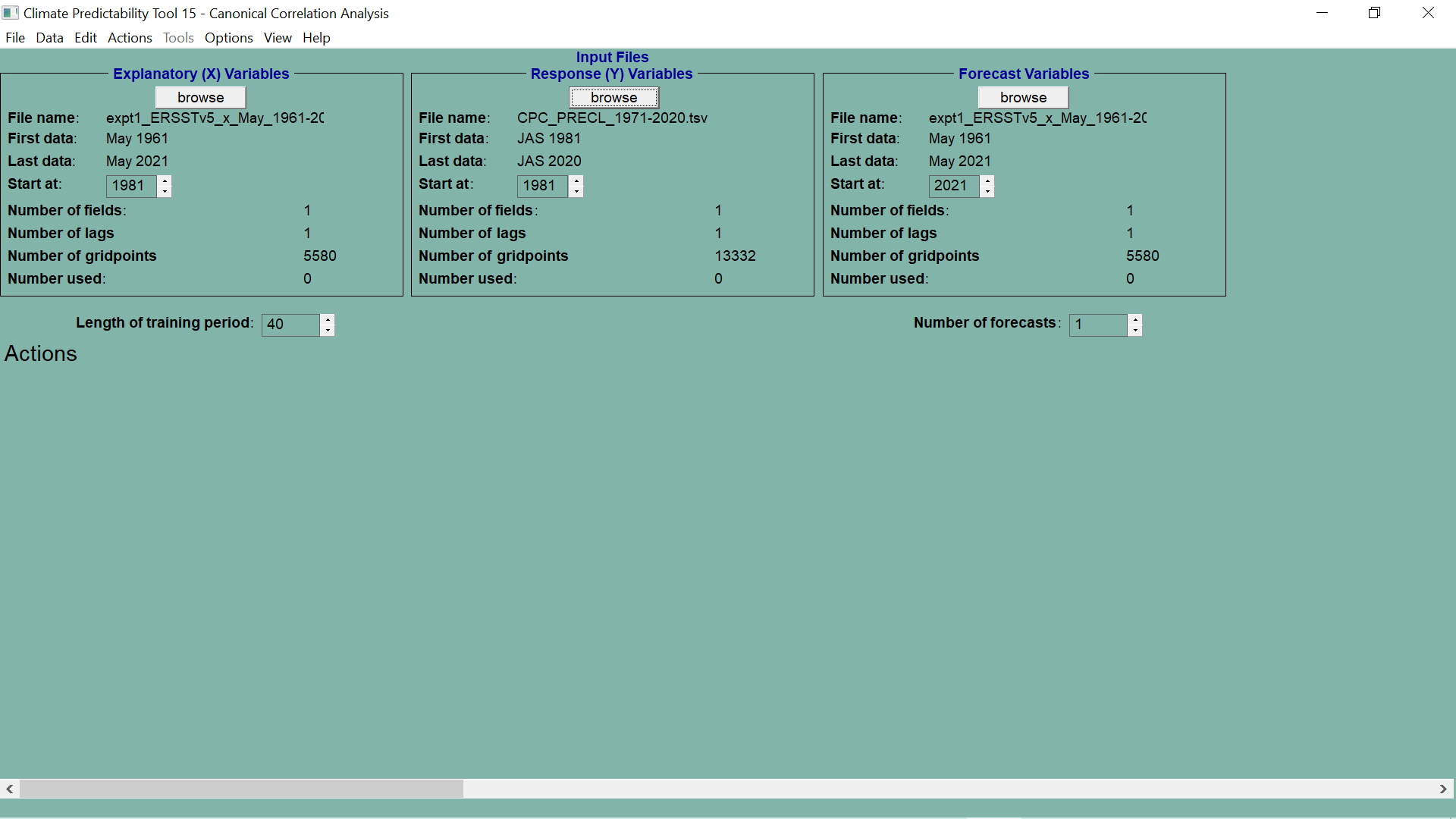 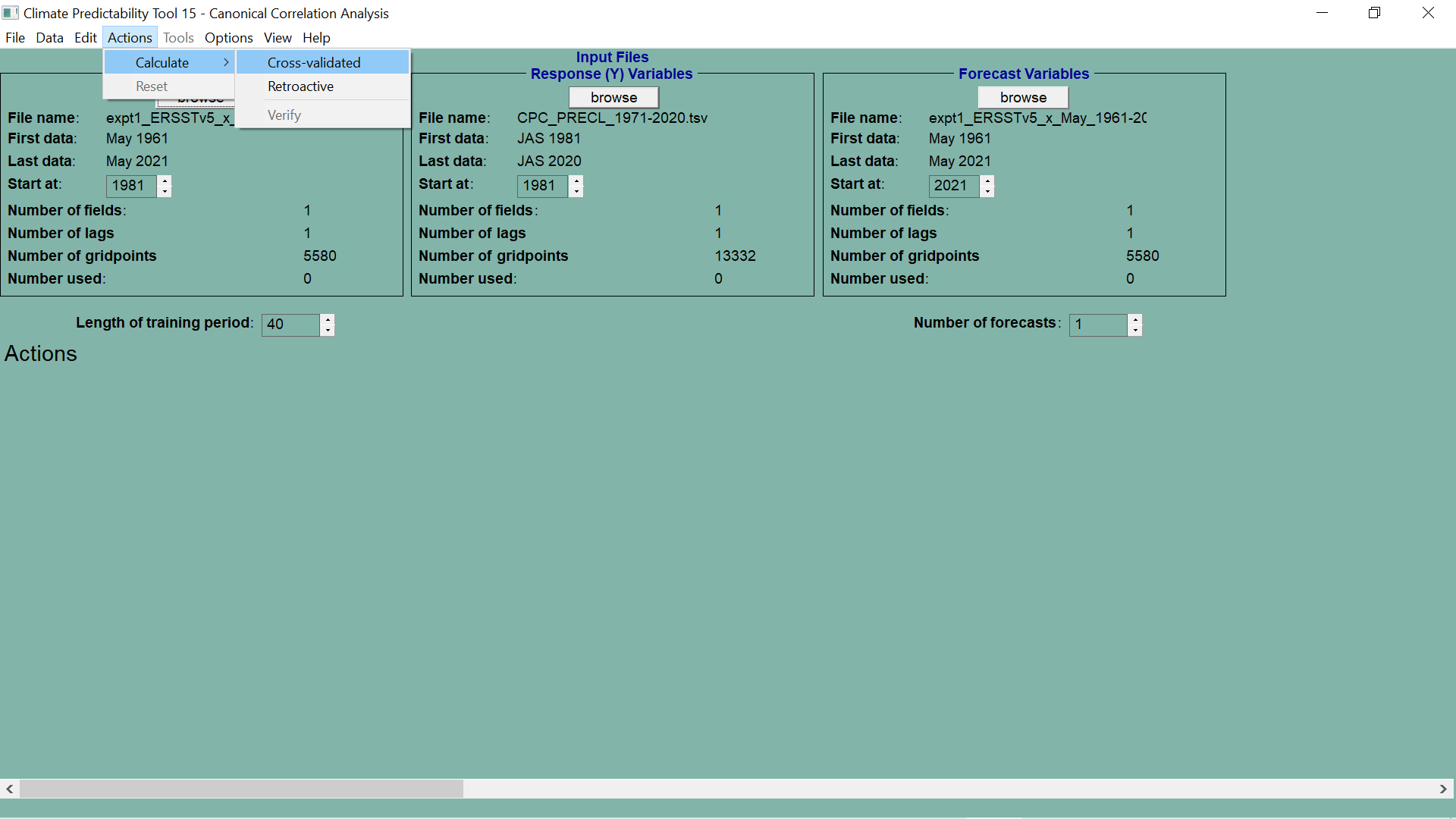 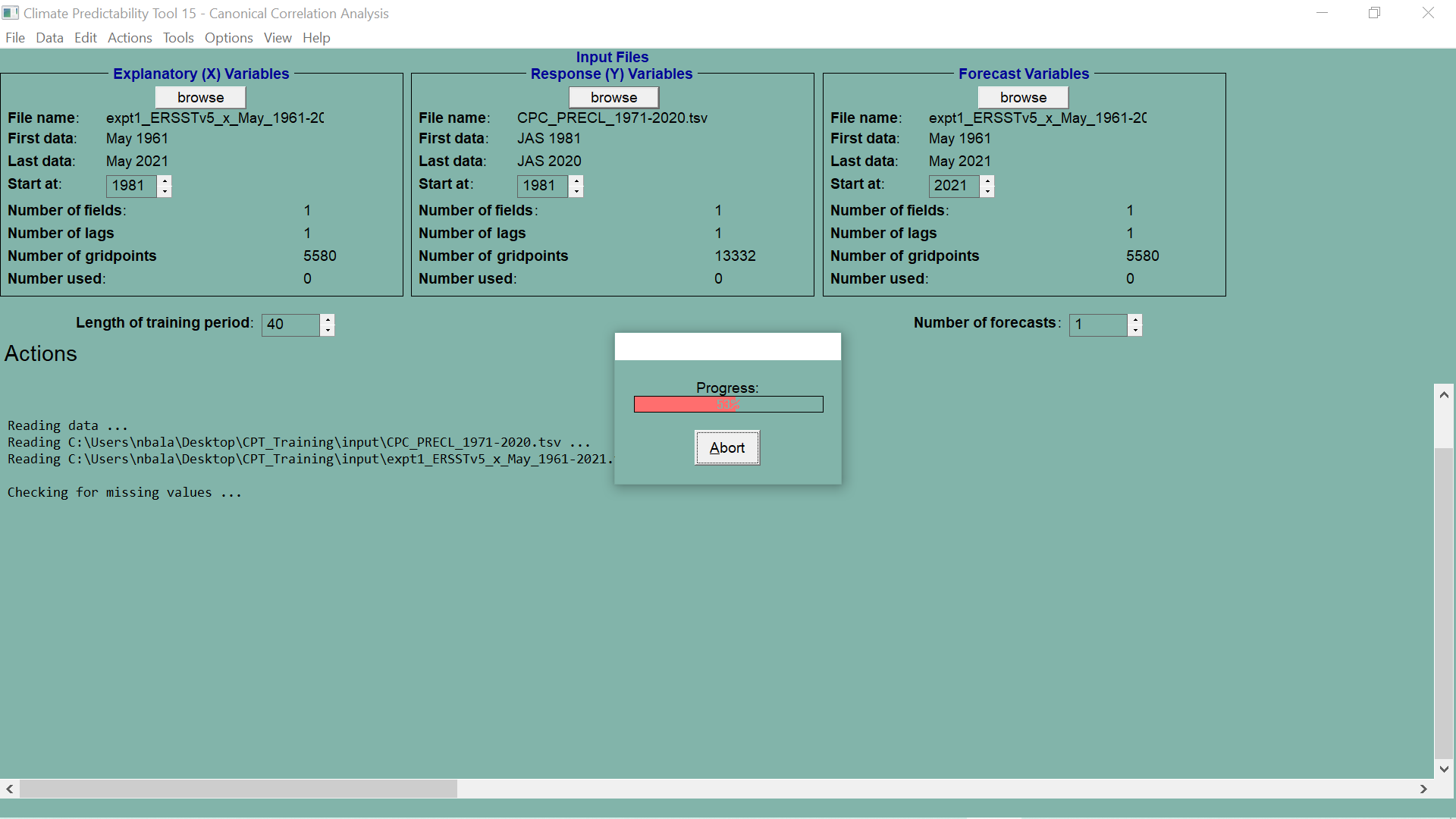 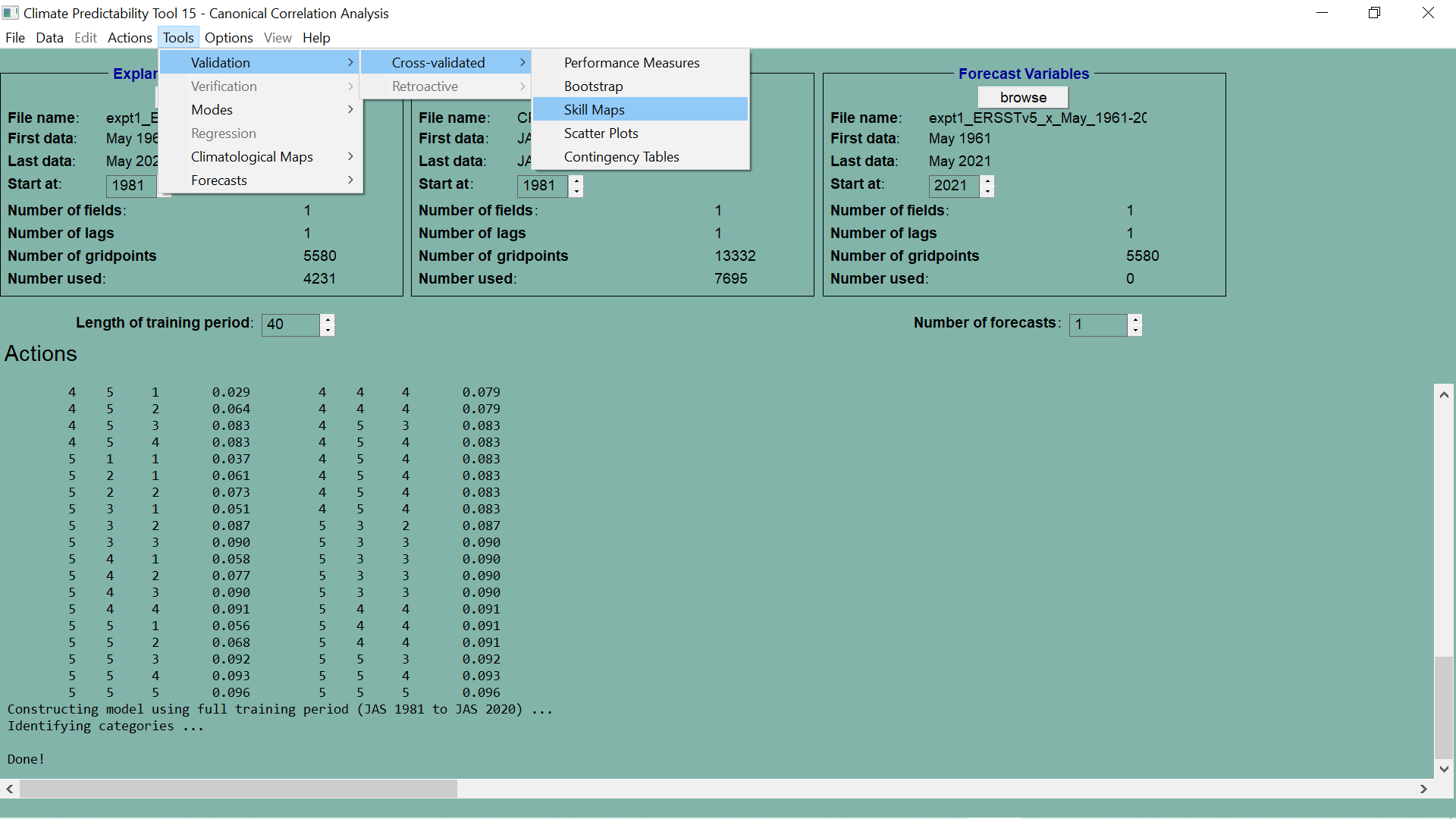 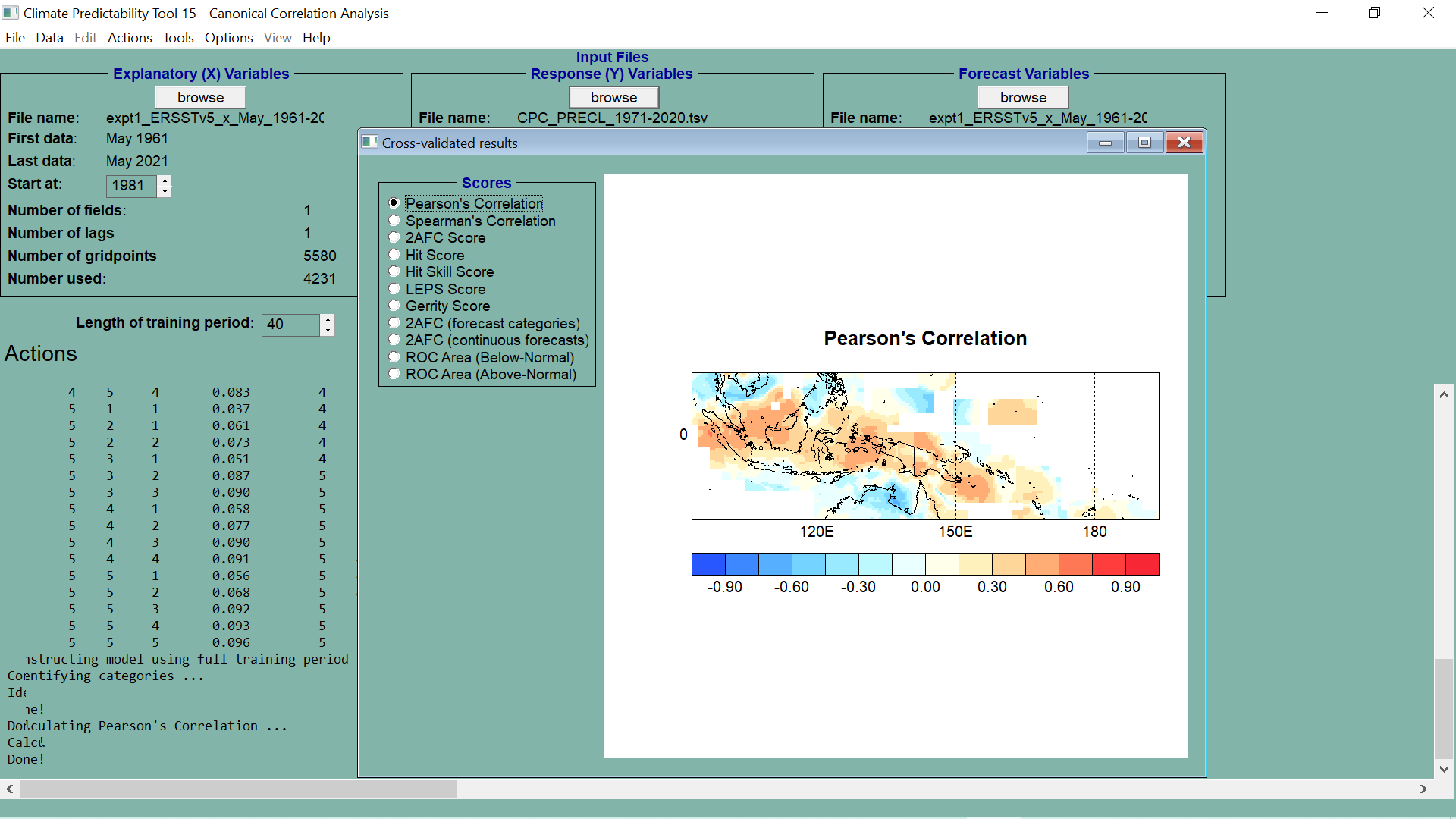 SAVING RESULTS
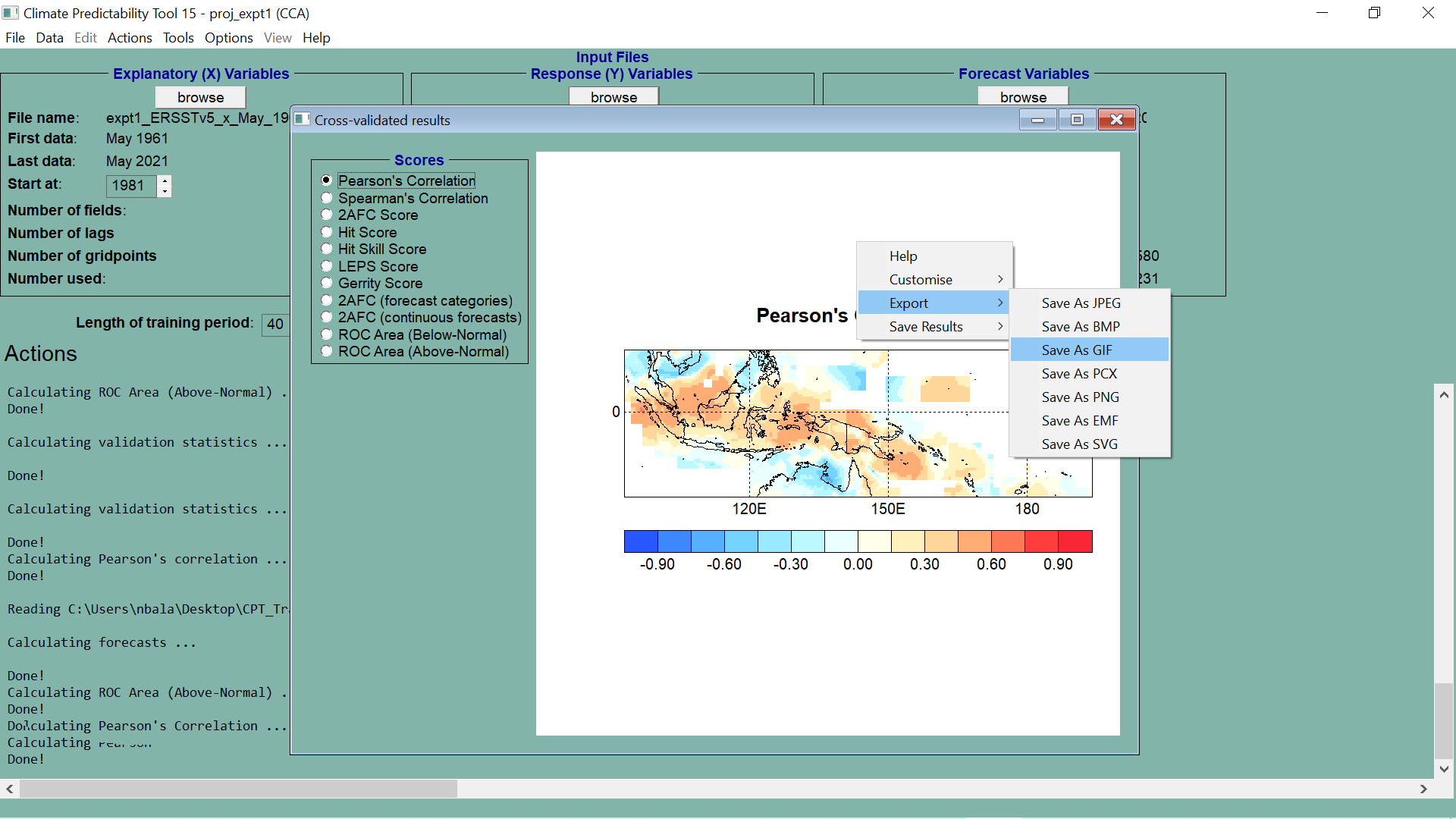 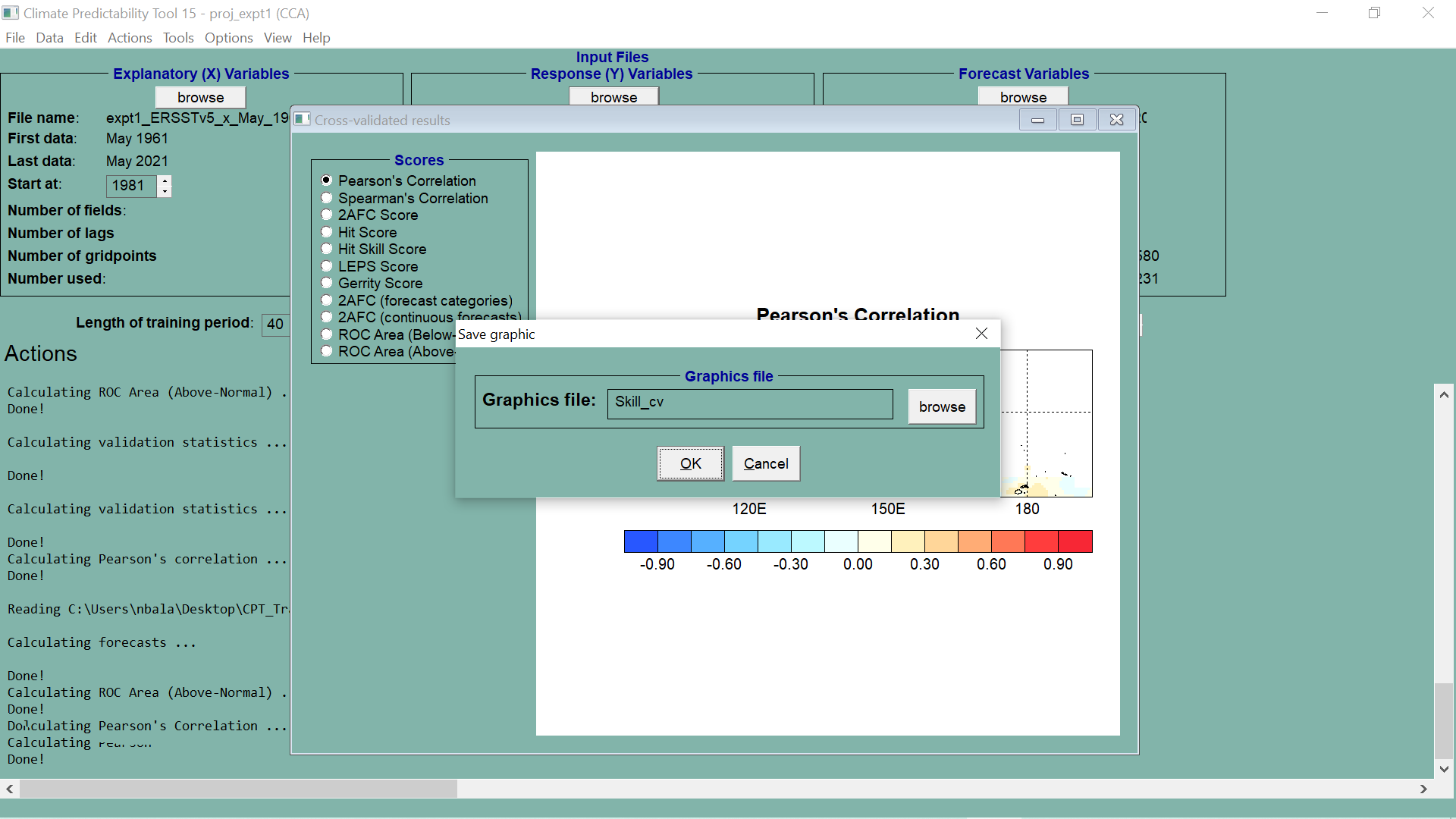 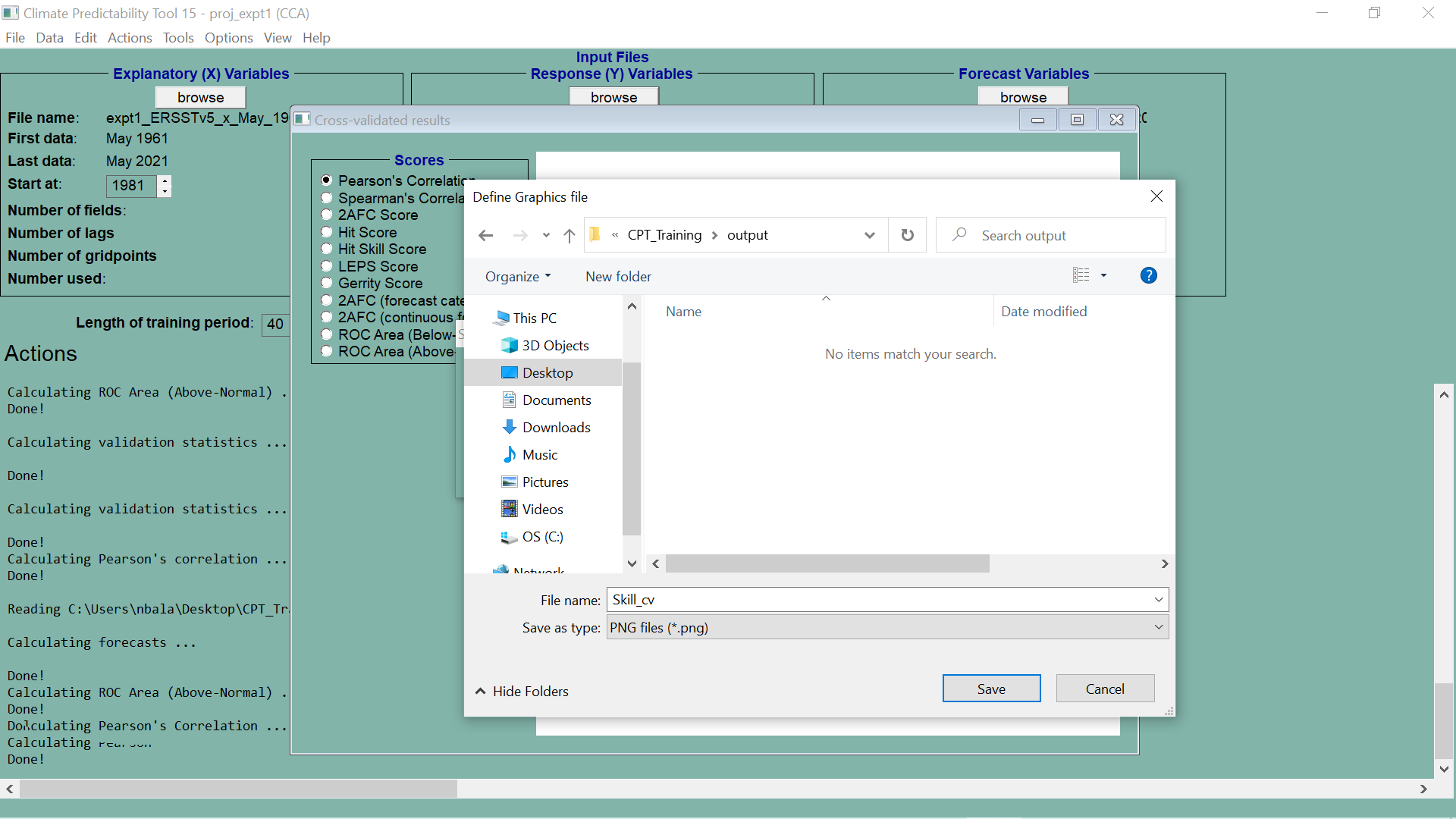 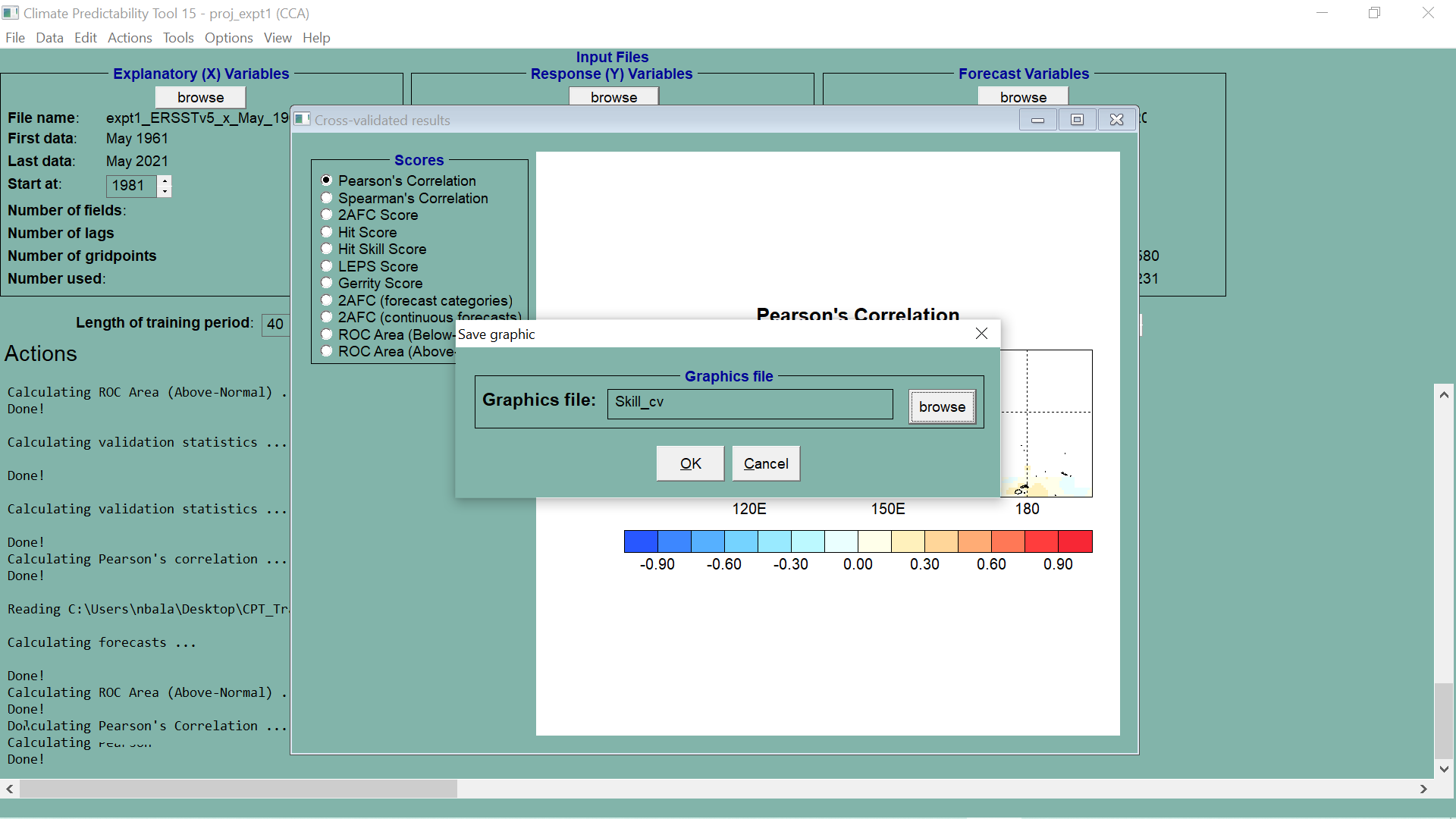 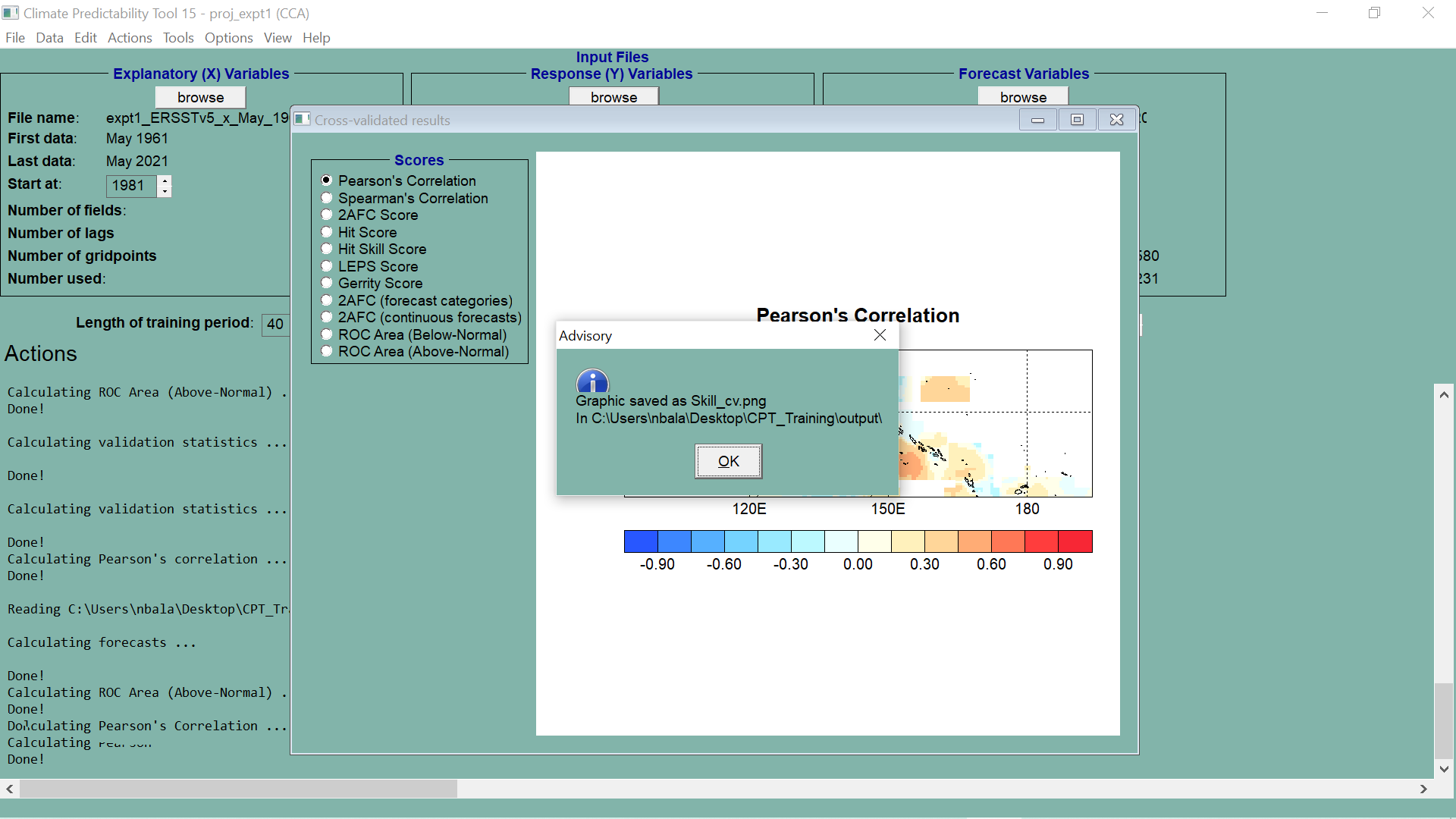 EXPLORE MORE RESULTS
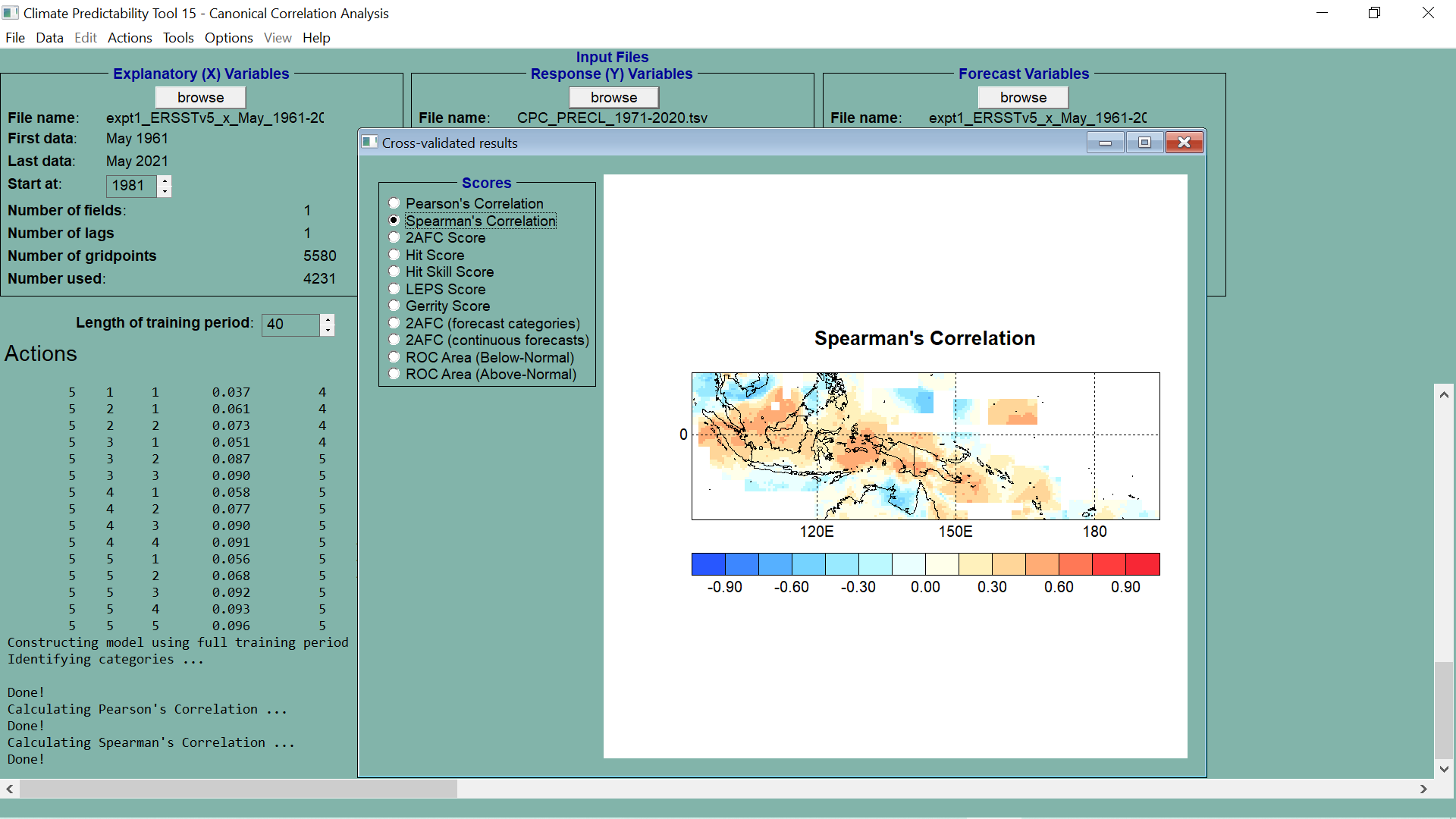 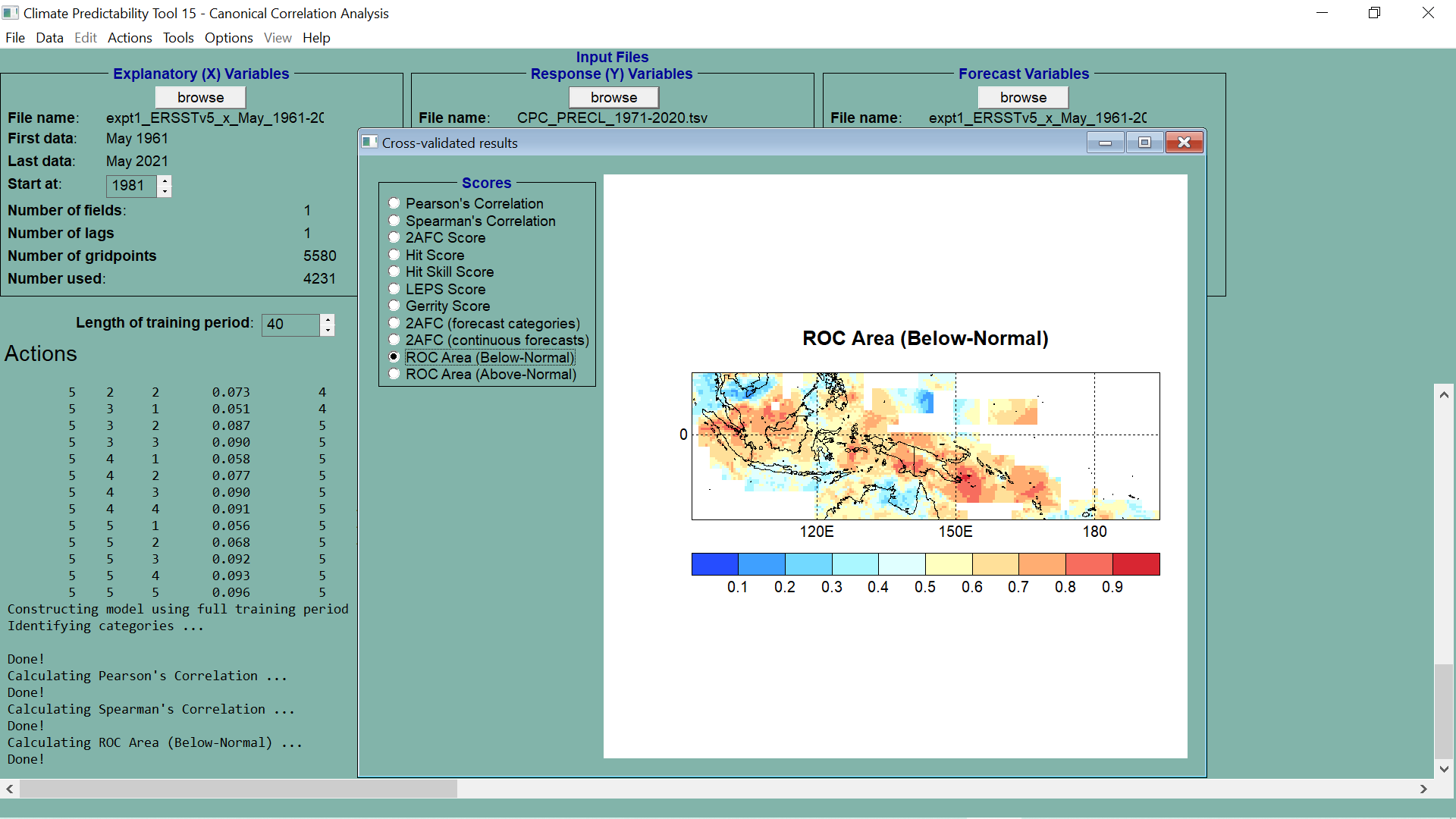 THIS MAP IS CLICKABLE FOR ROC CURVES
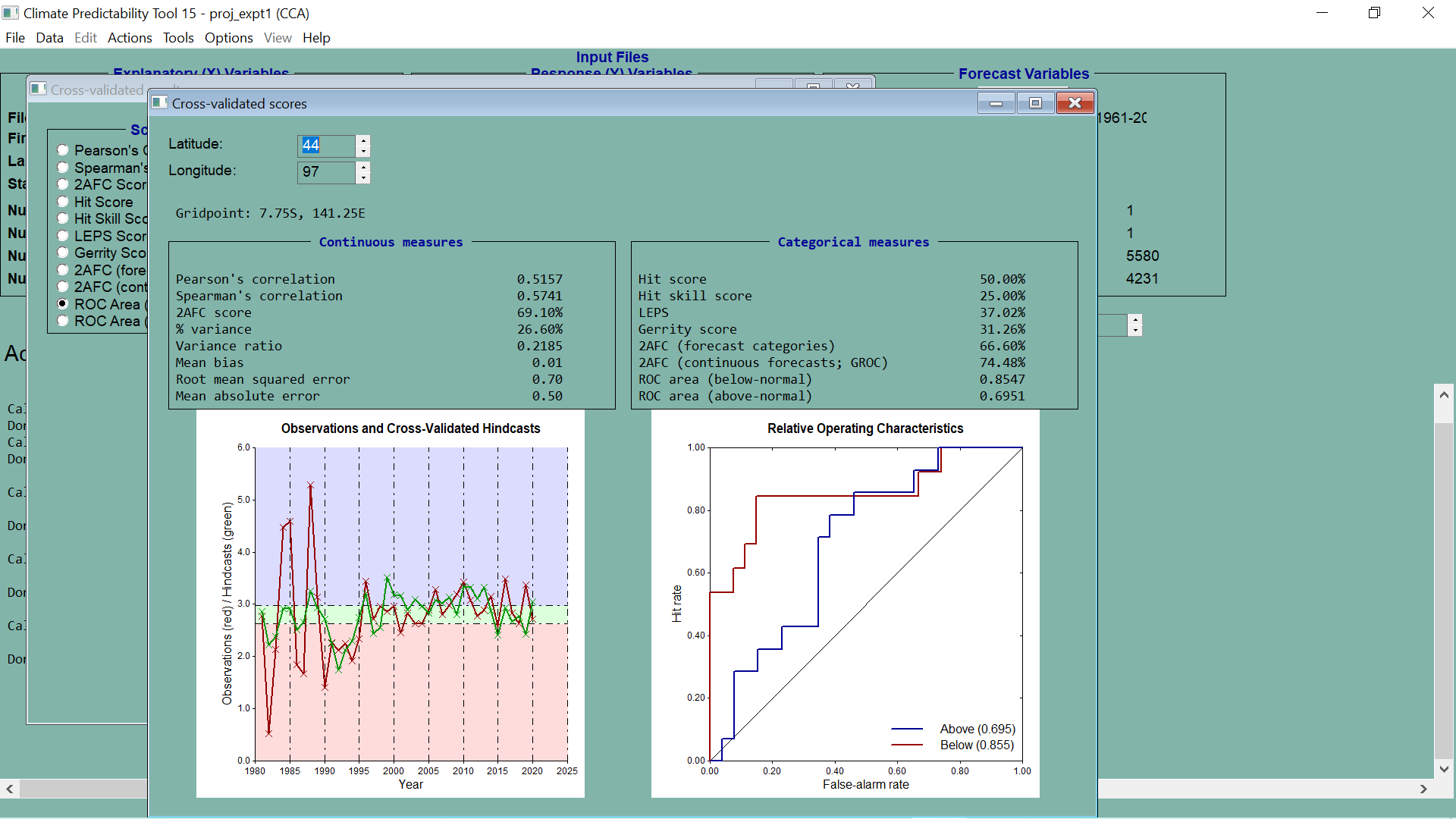 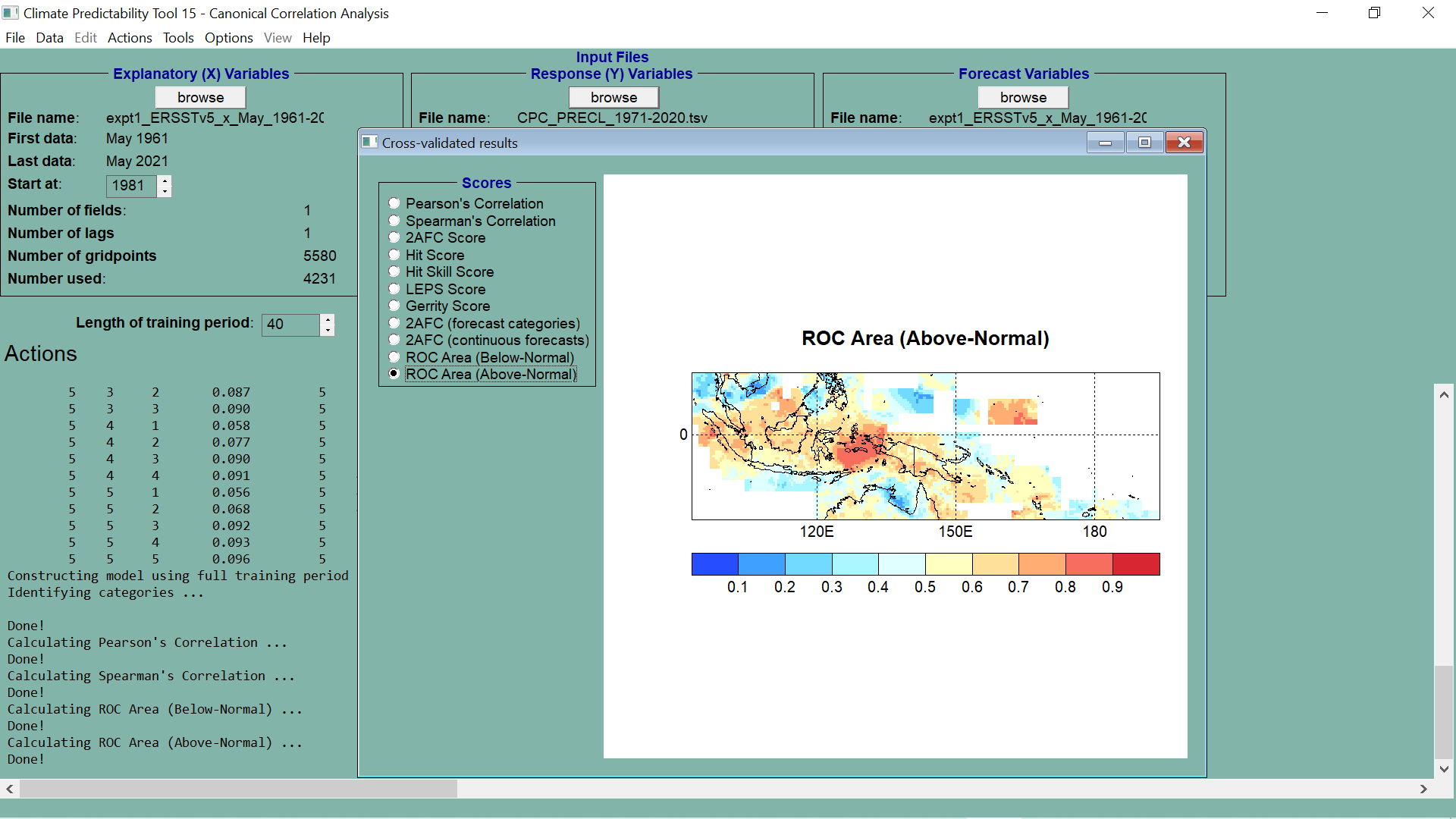 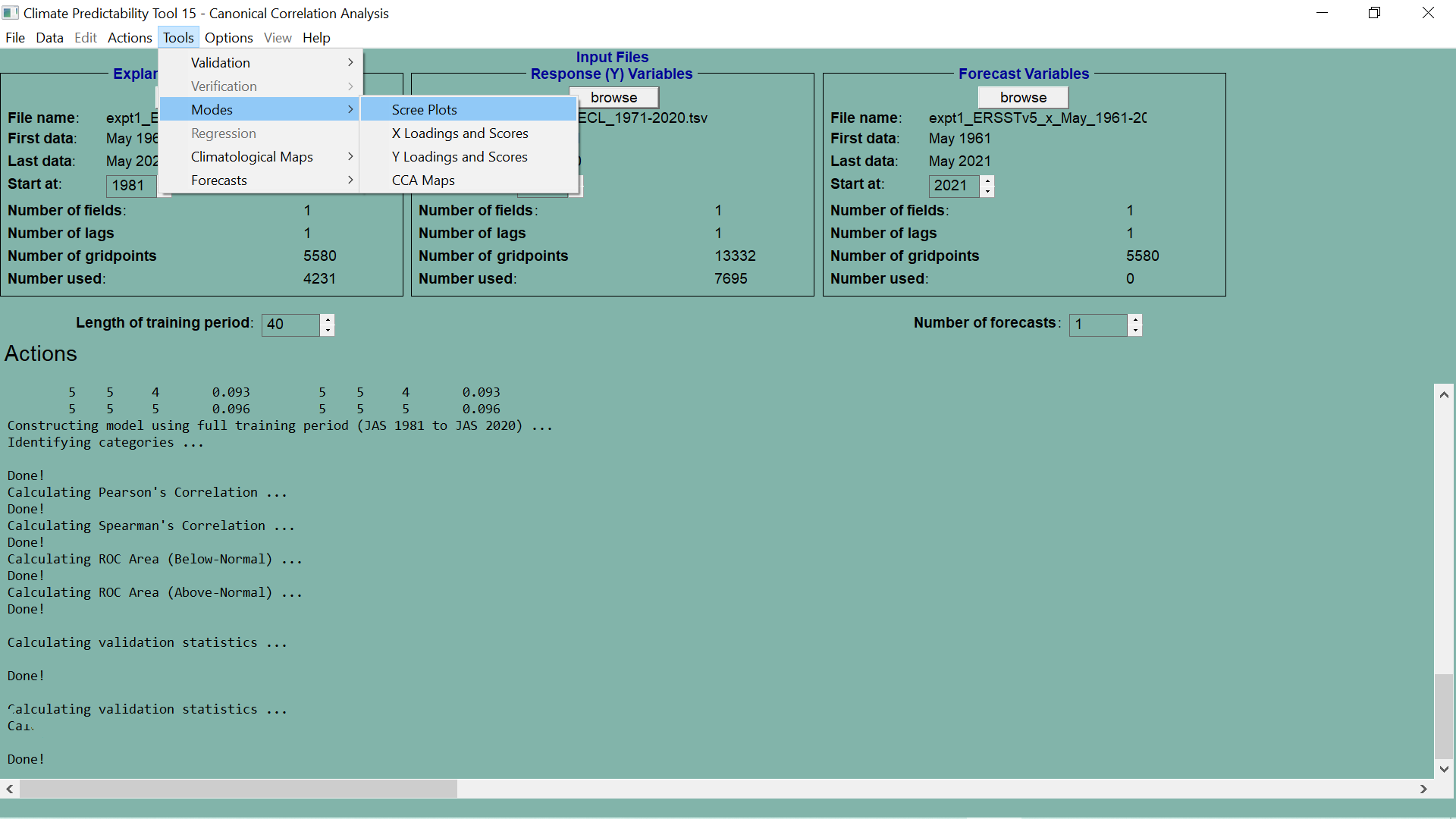 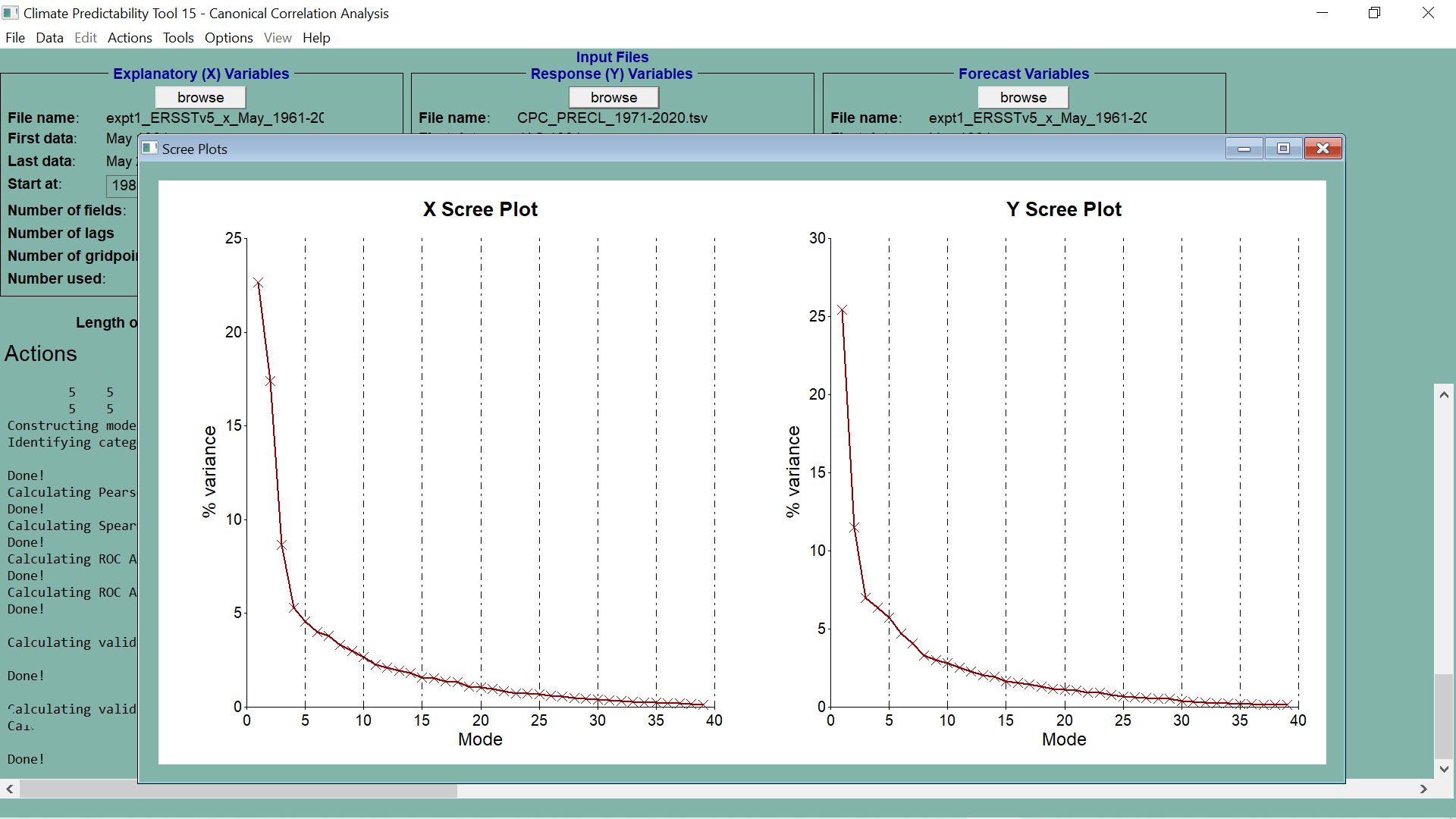 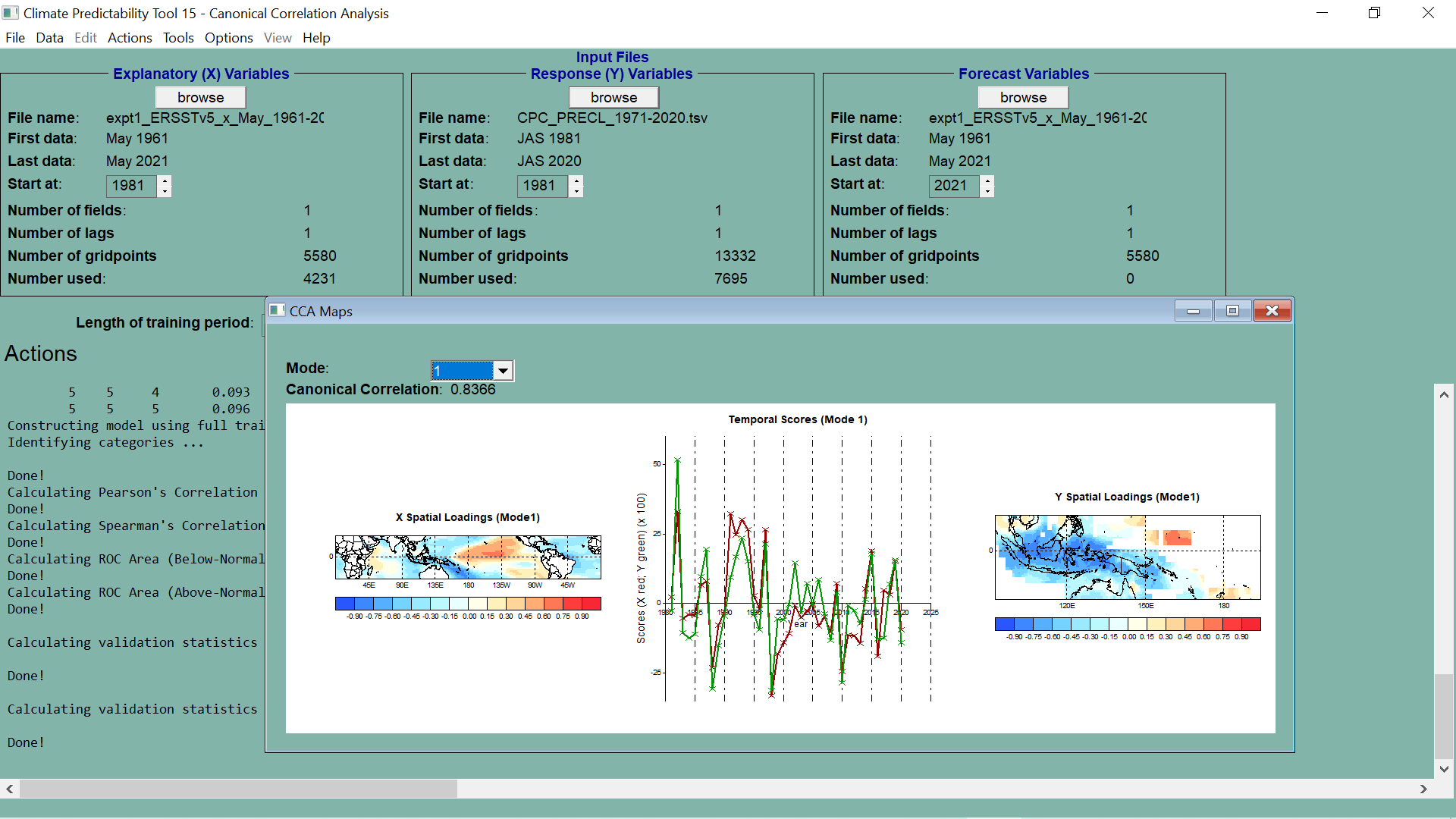 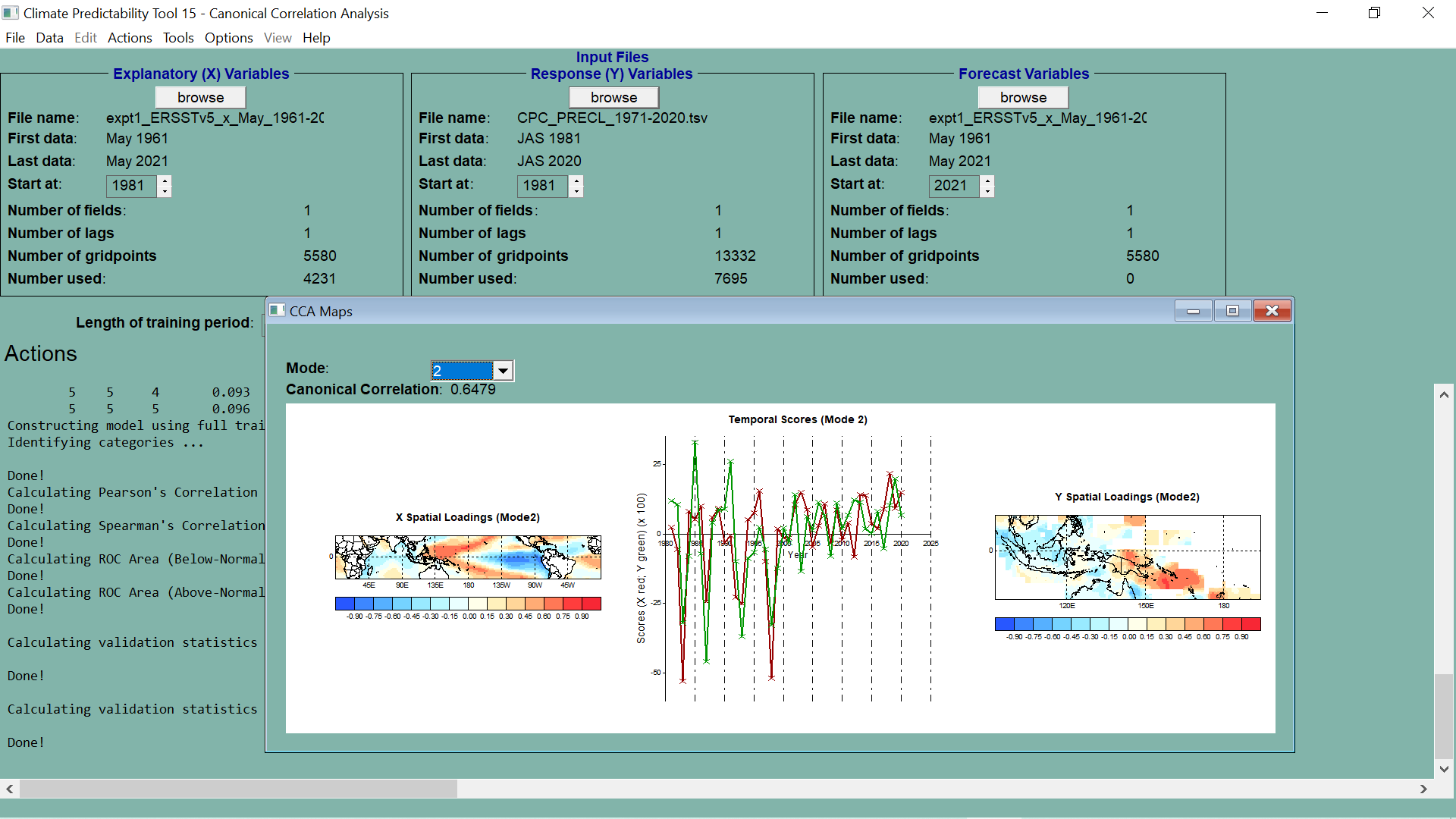 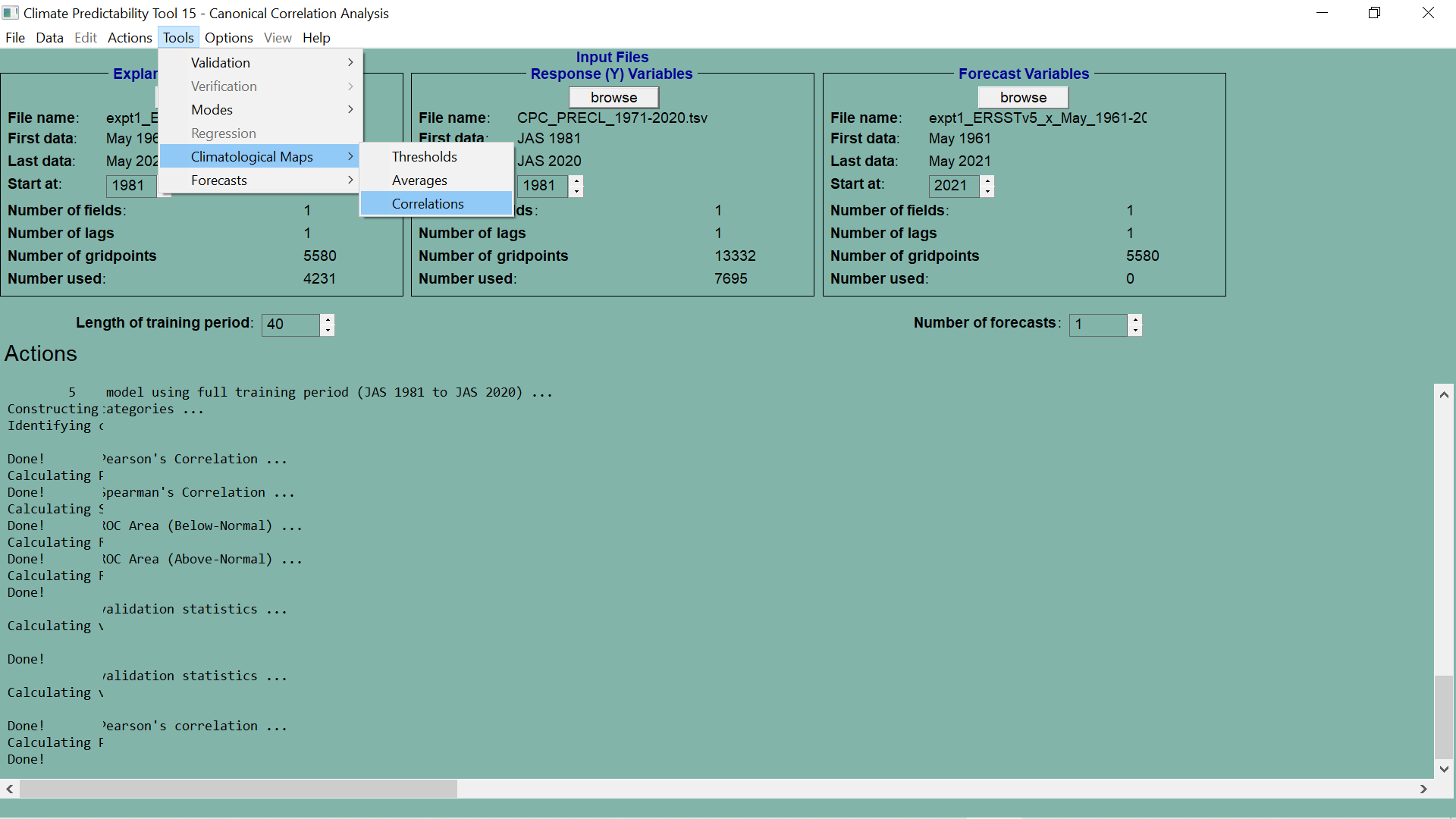 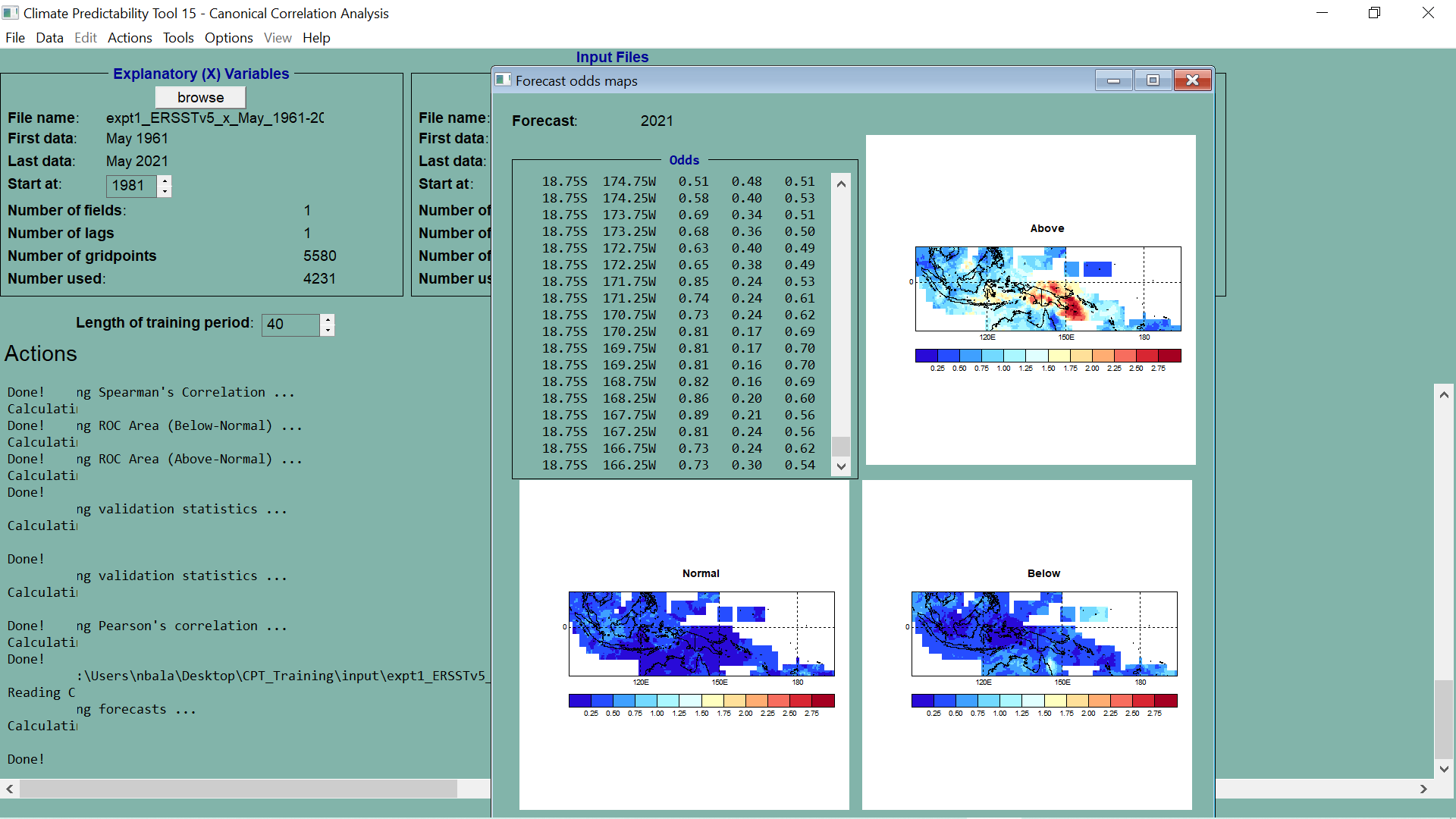 CLIMATOLOGIES
AVERAGES
CORRELATIONS
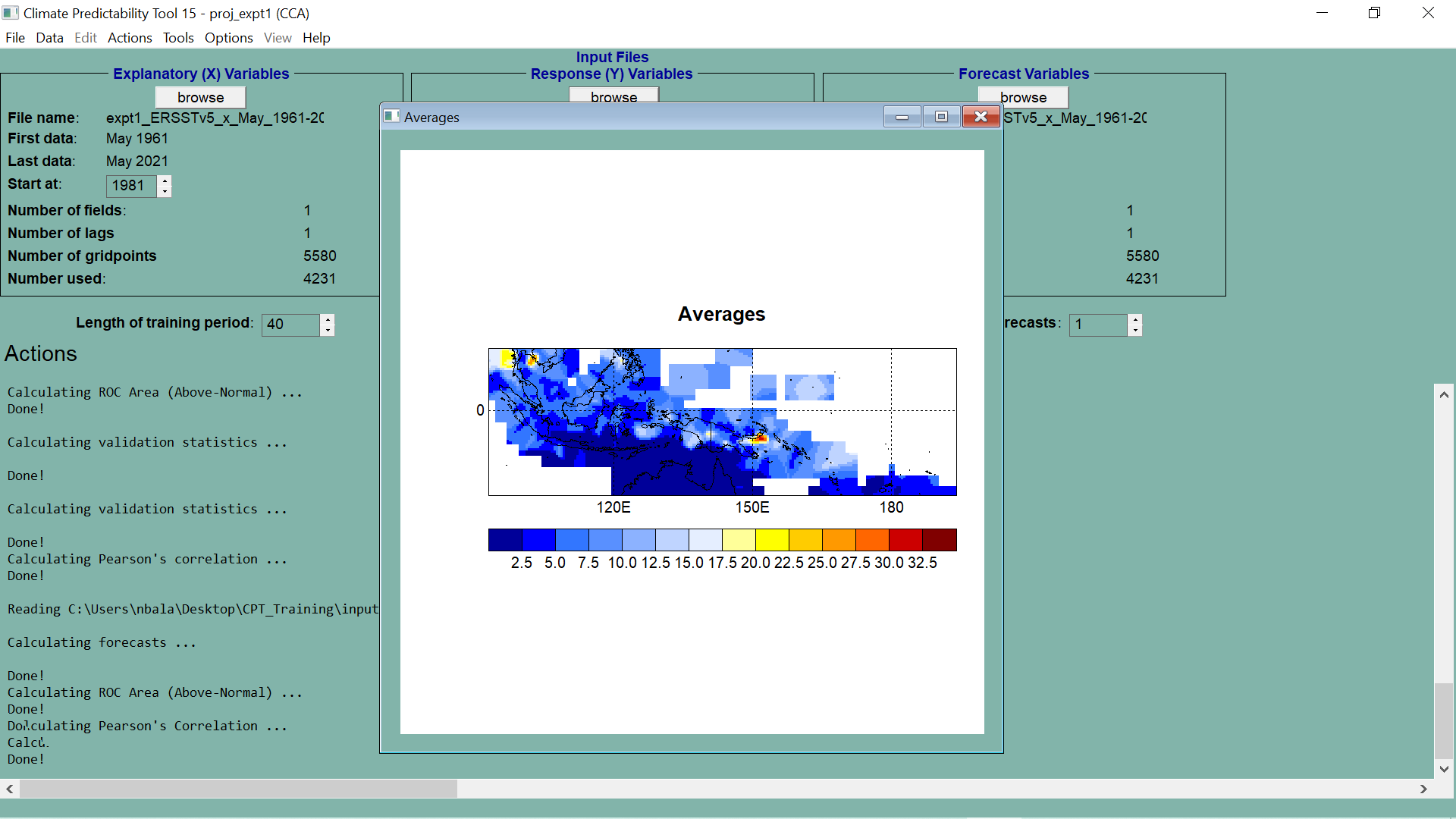 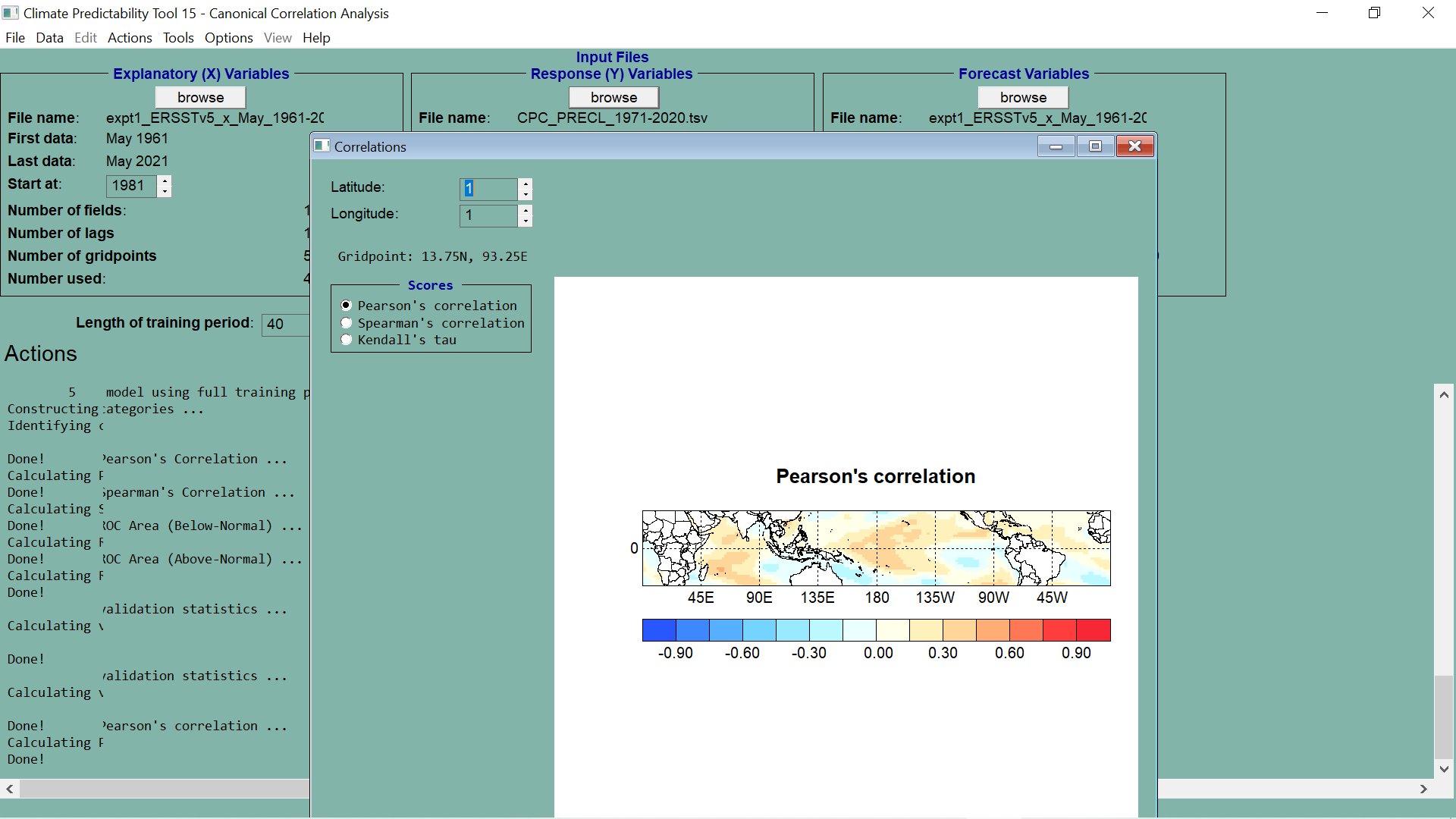 PROBABILISTIC MAPS
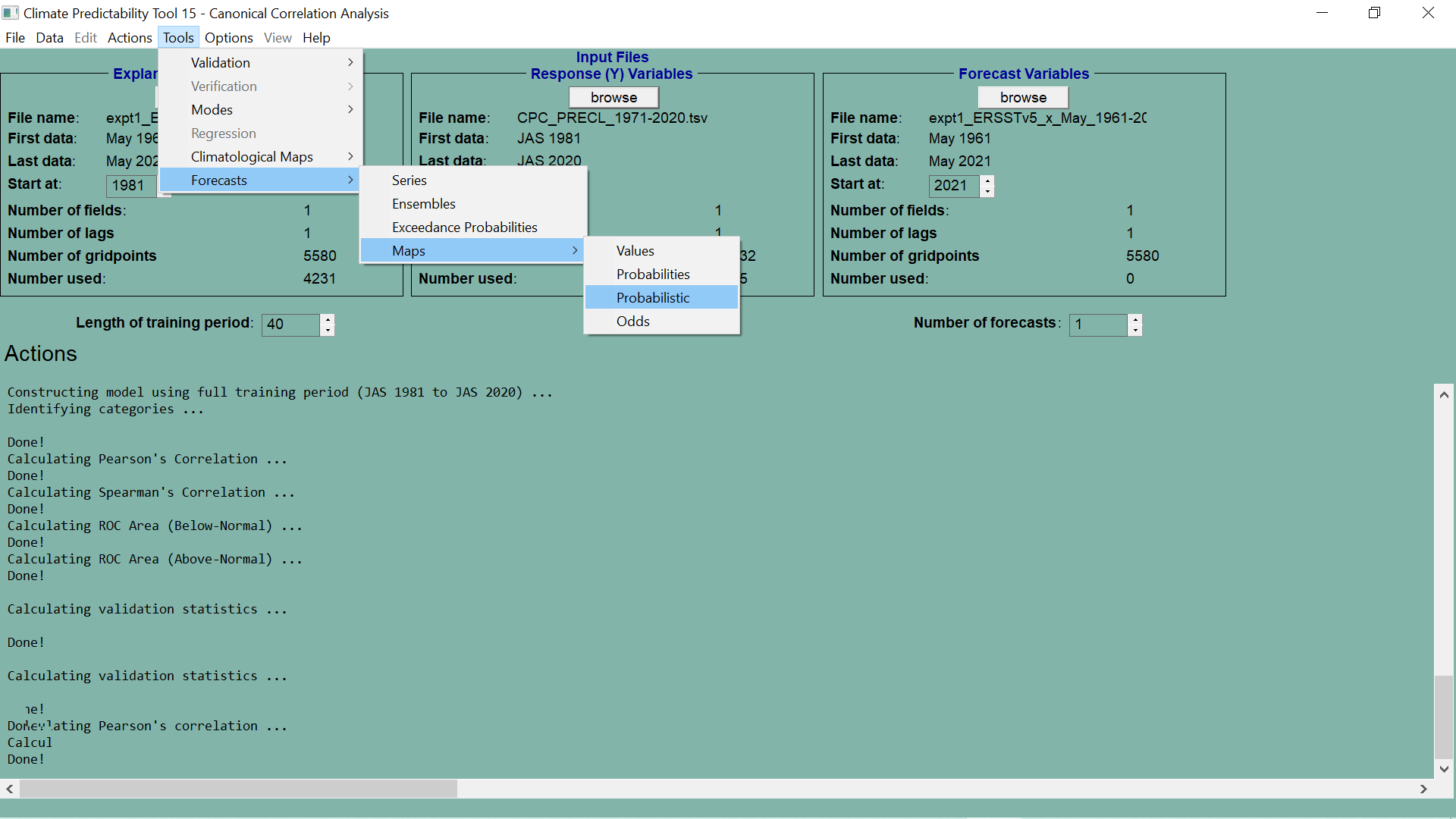 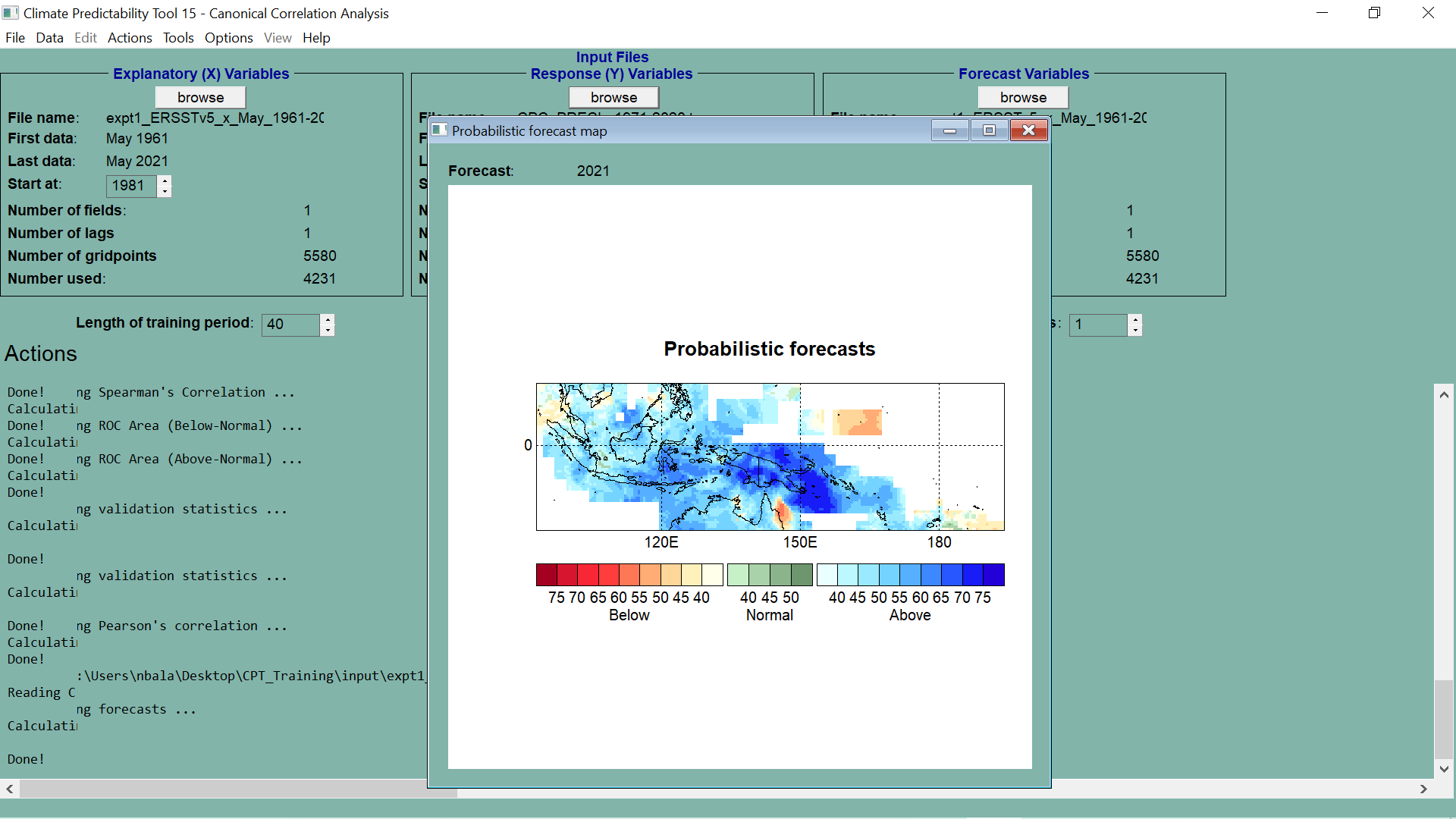 DATA DOWNLOADS
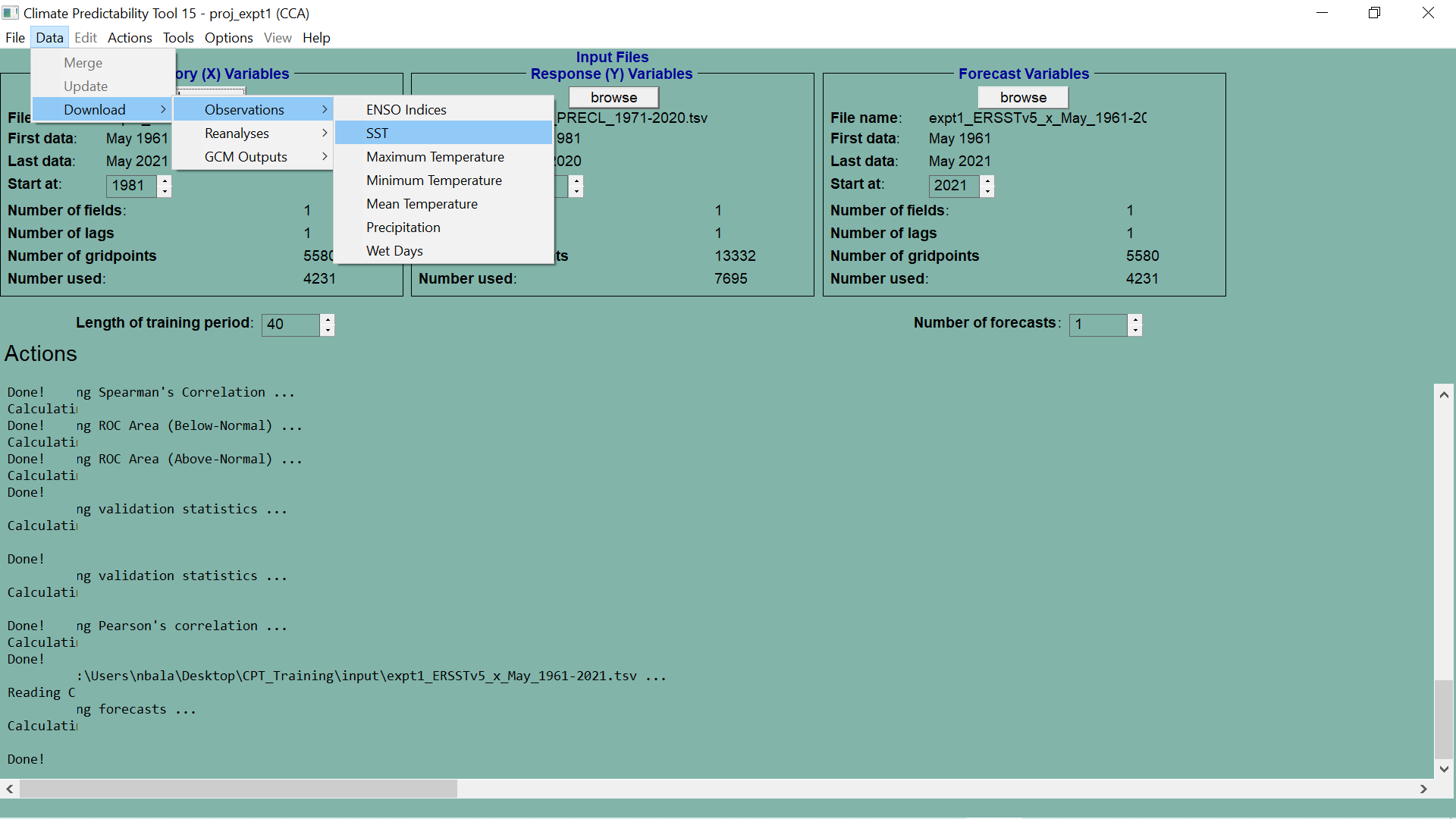 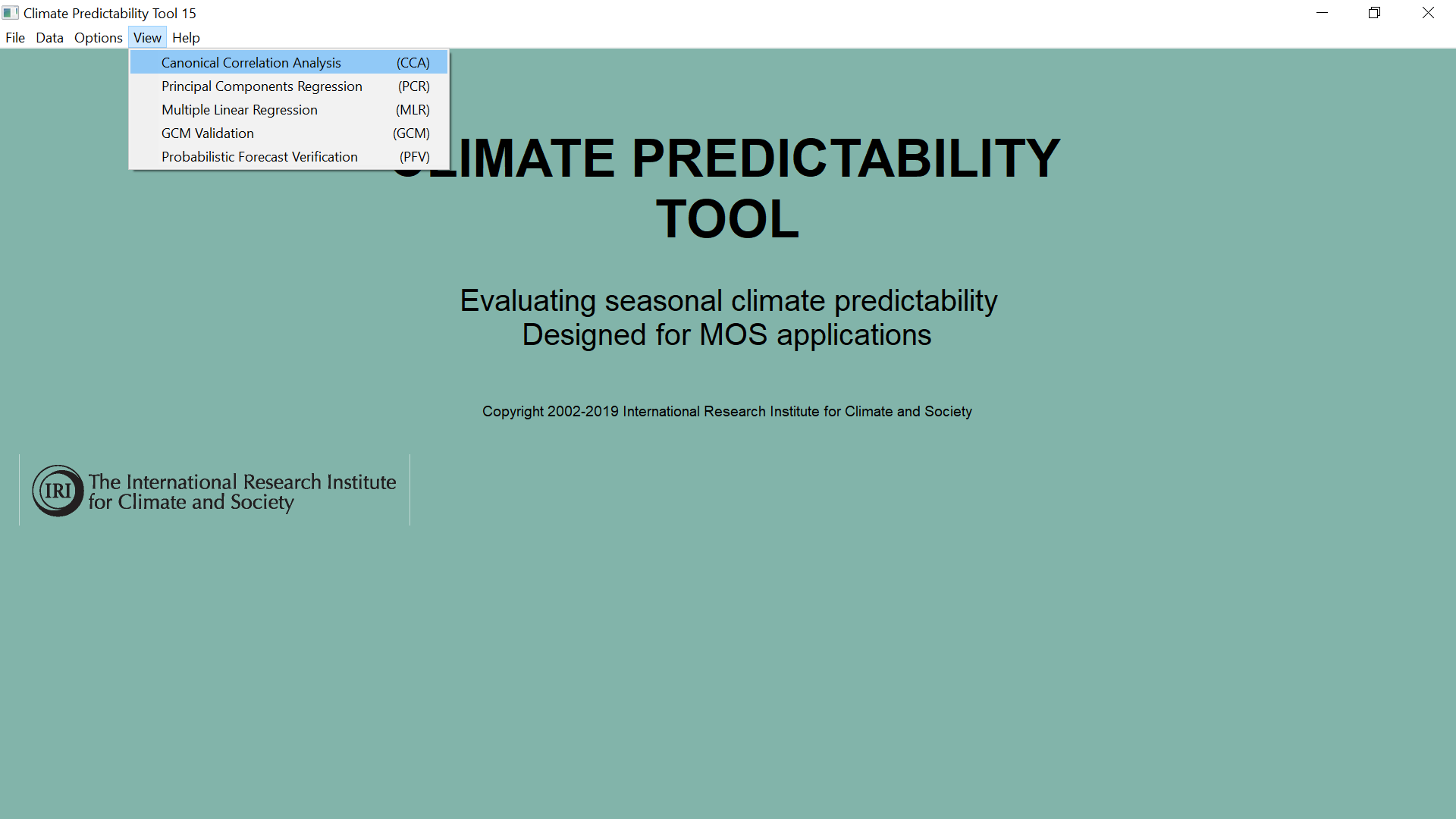 IRI  DATA LIBRARY
DATA SELECTION AND SAVING
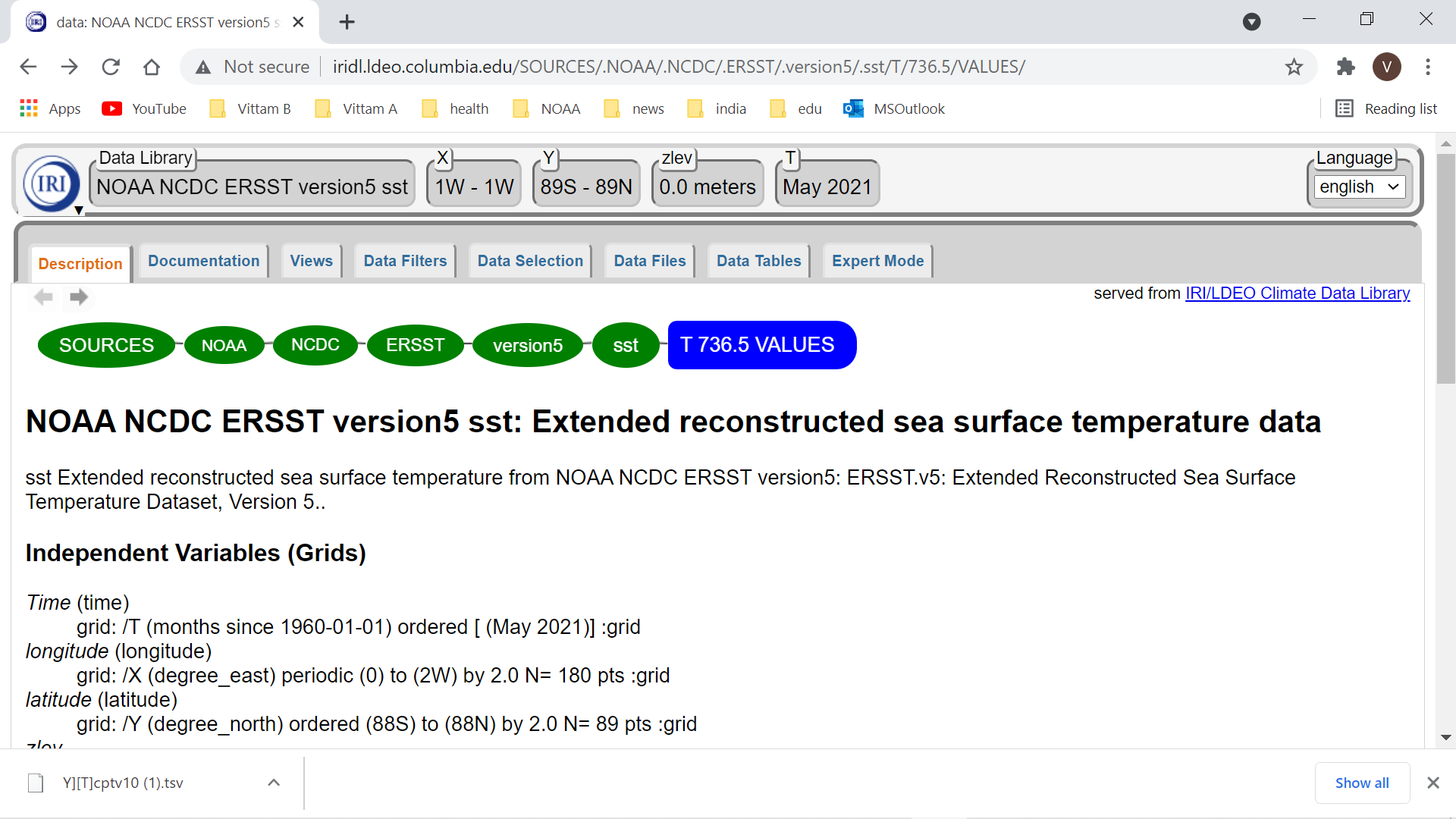 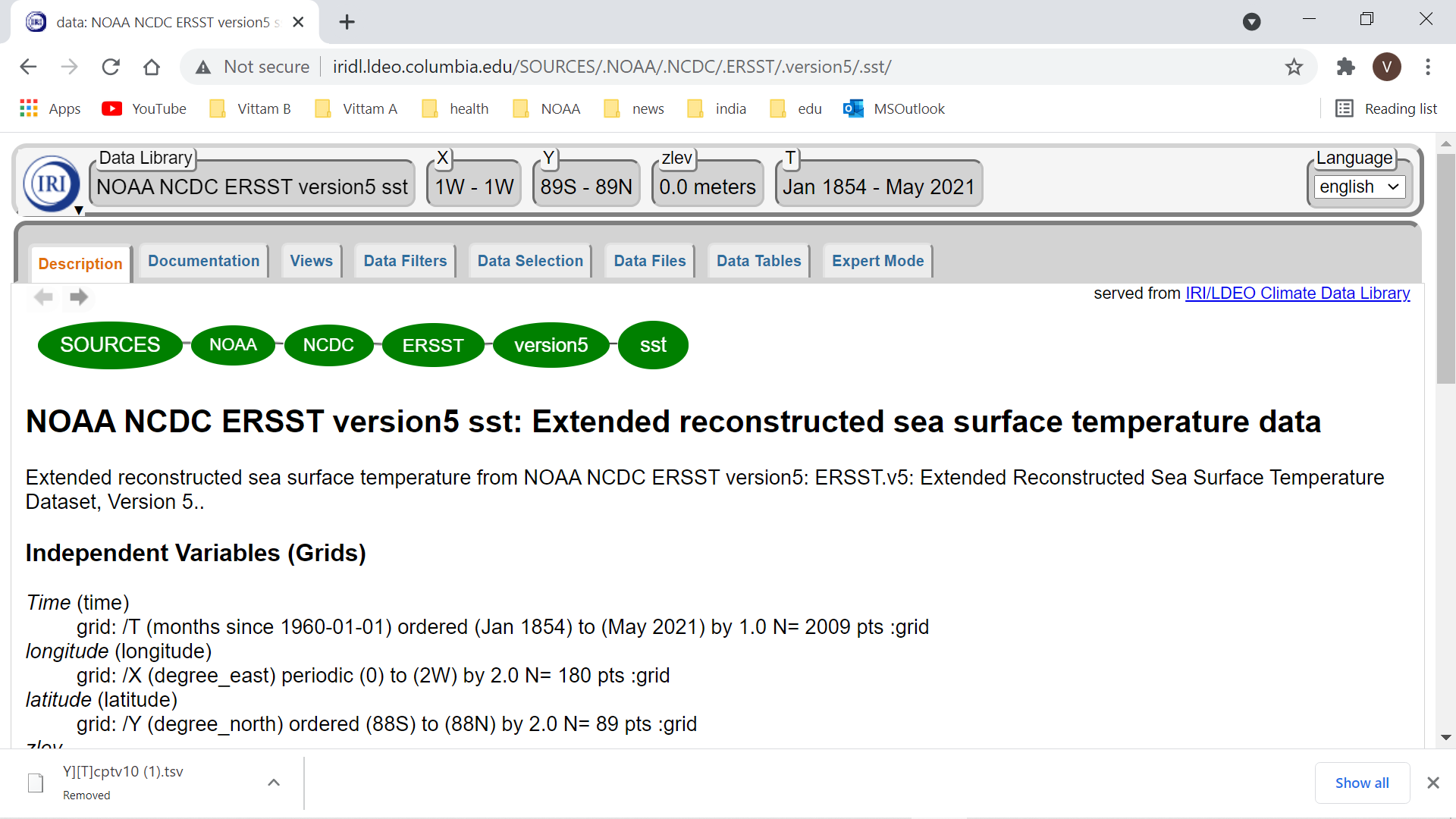 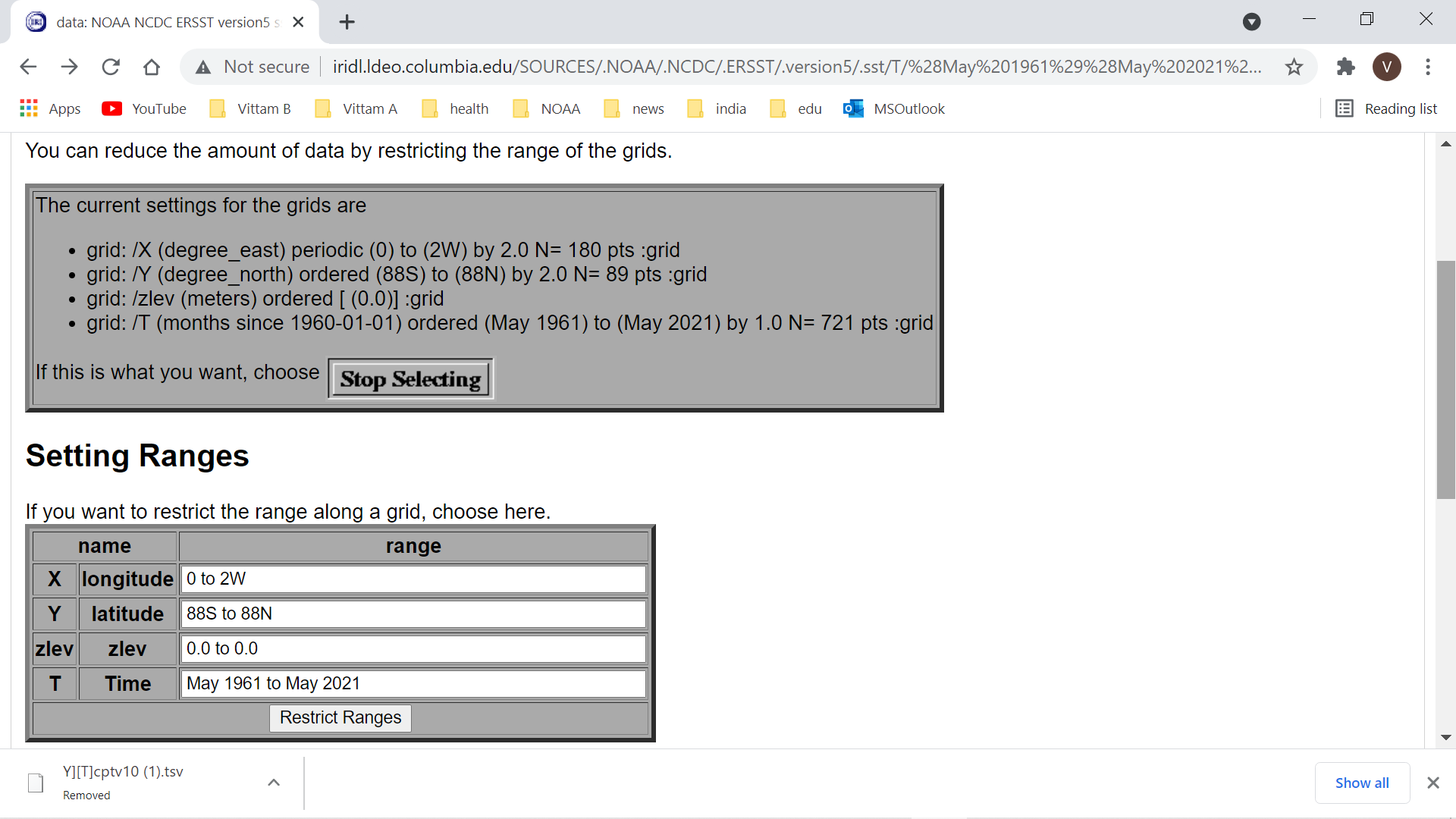 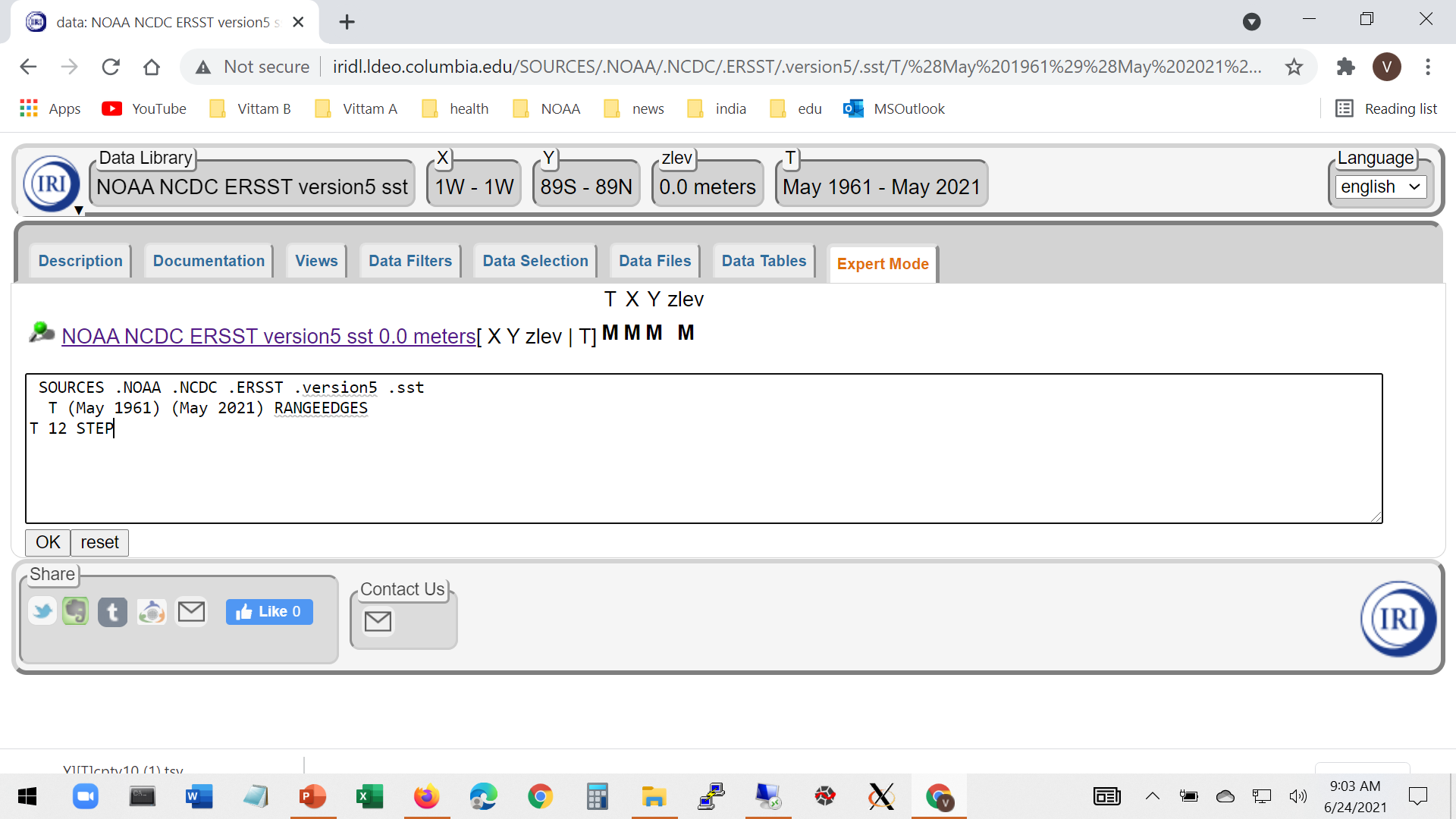 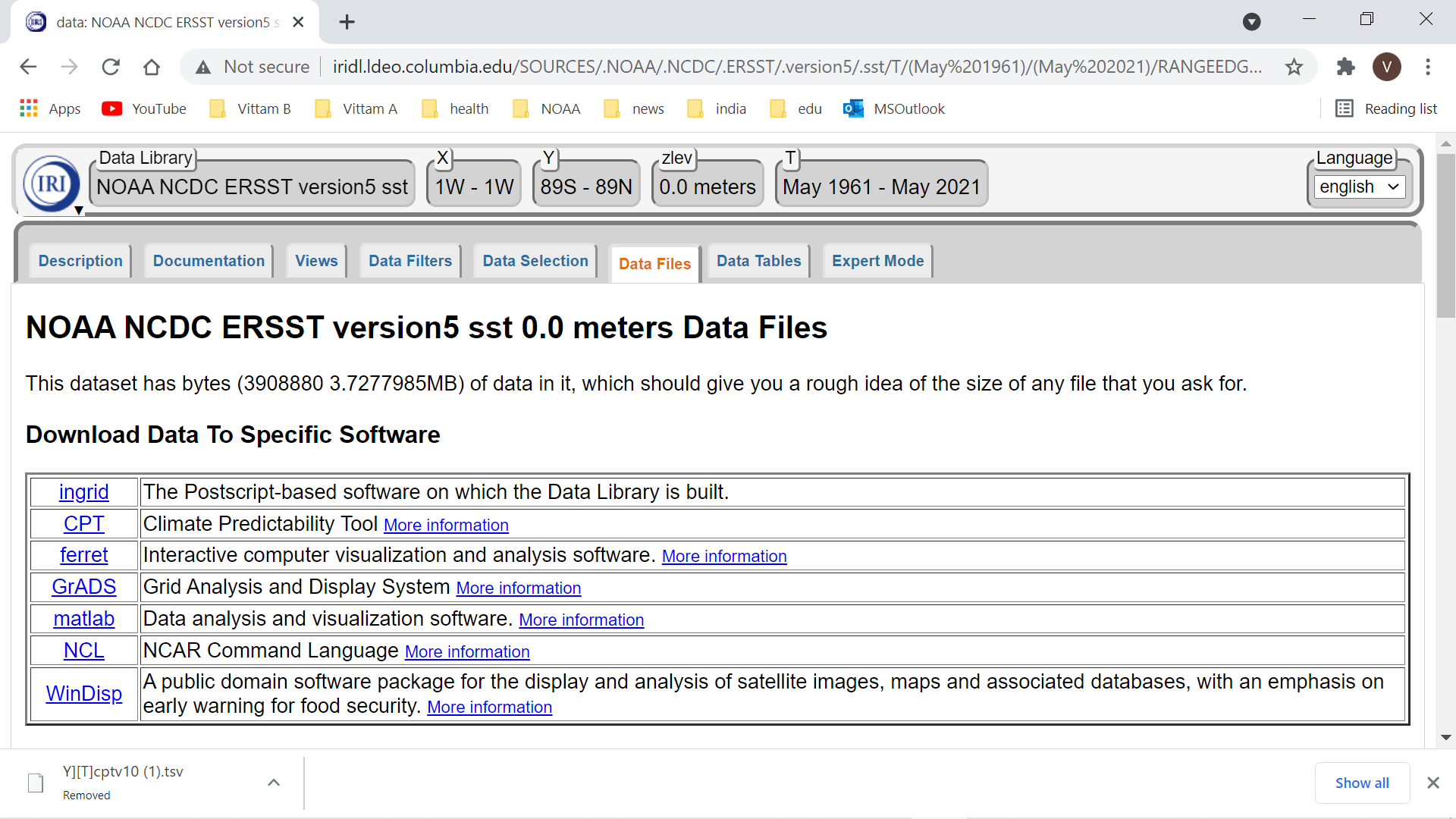 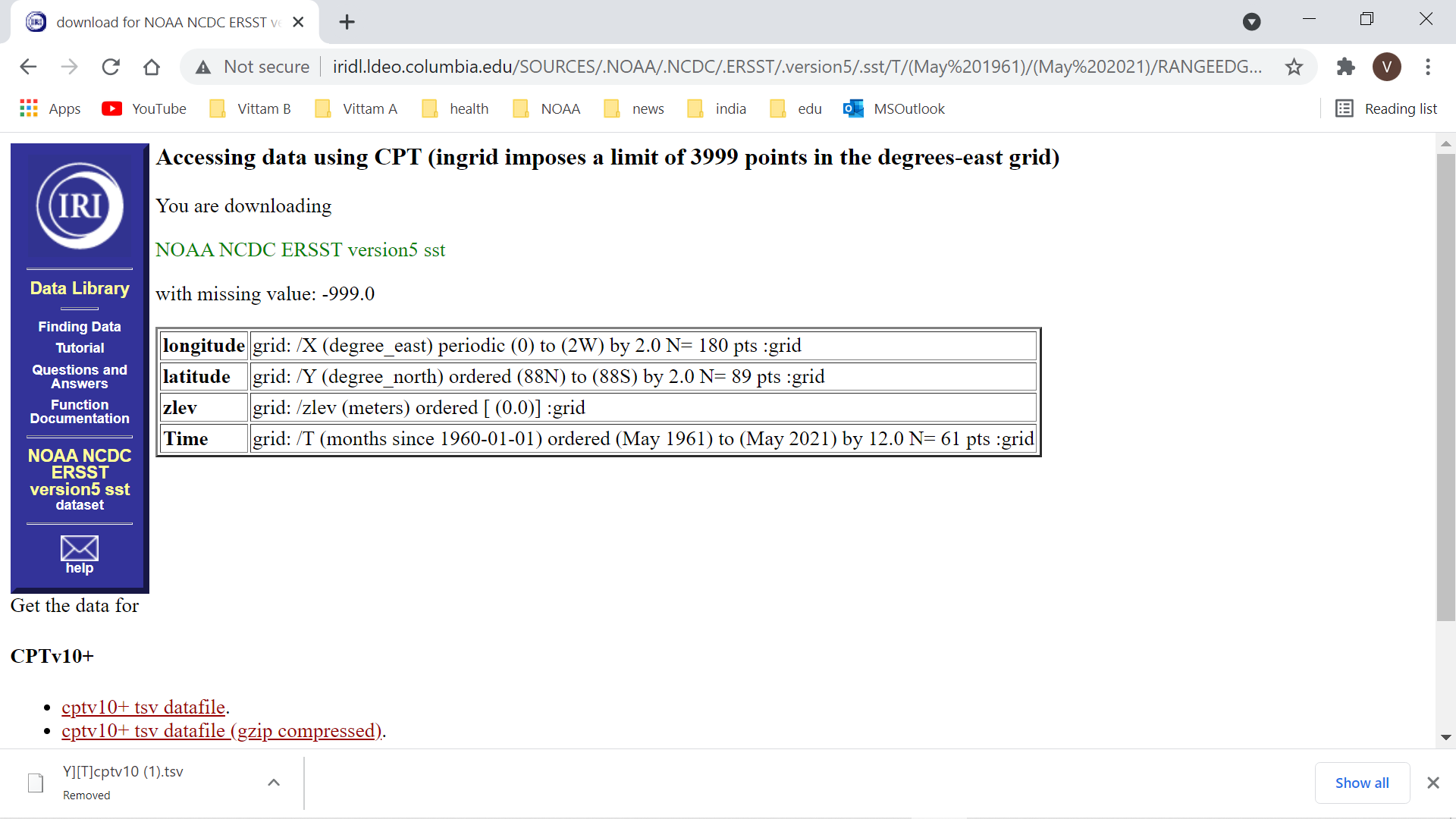 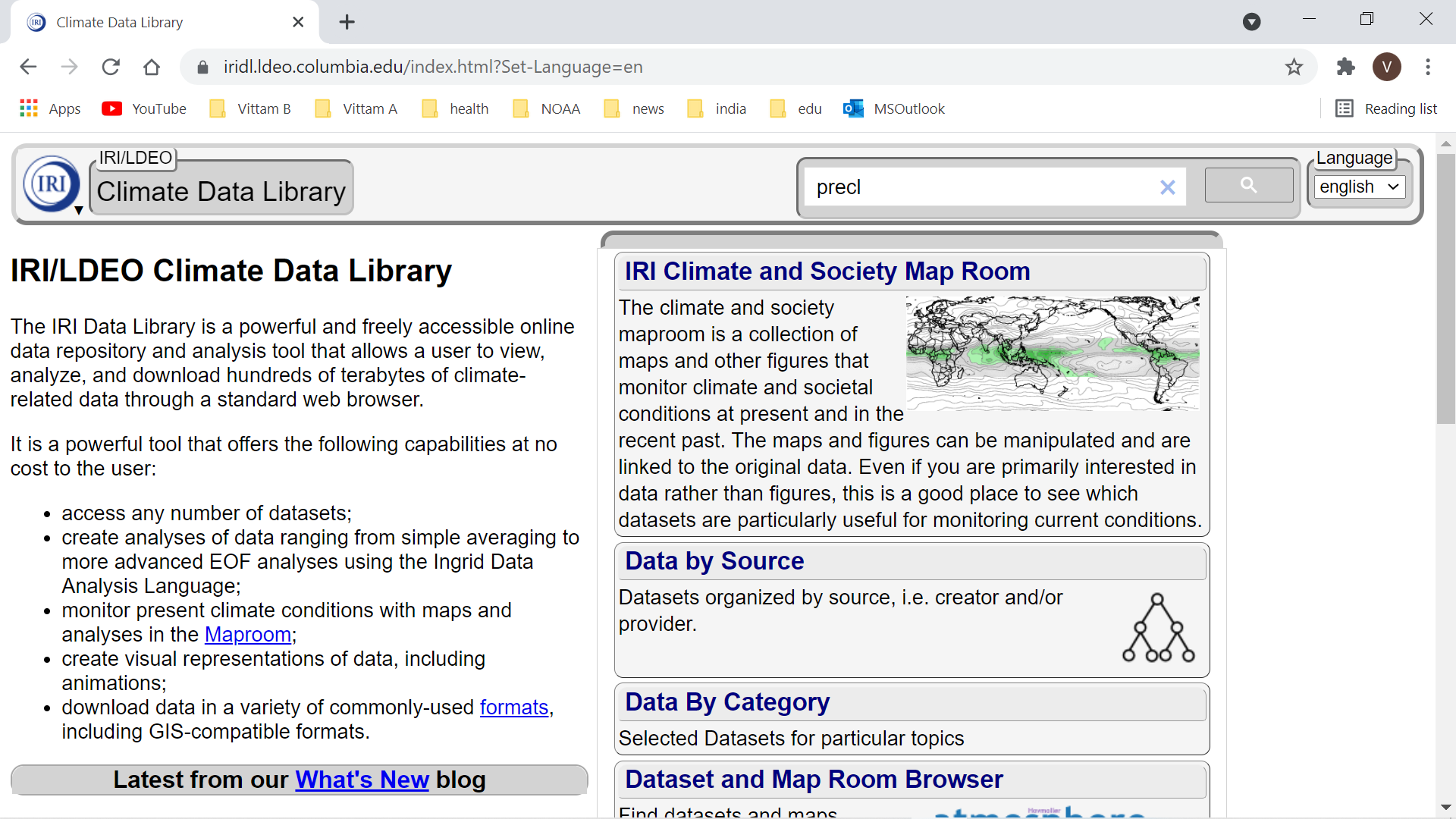 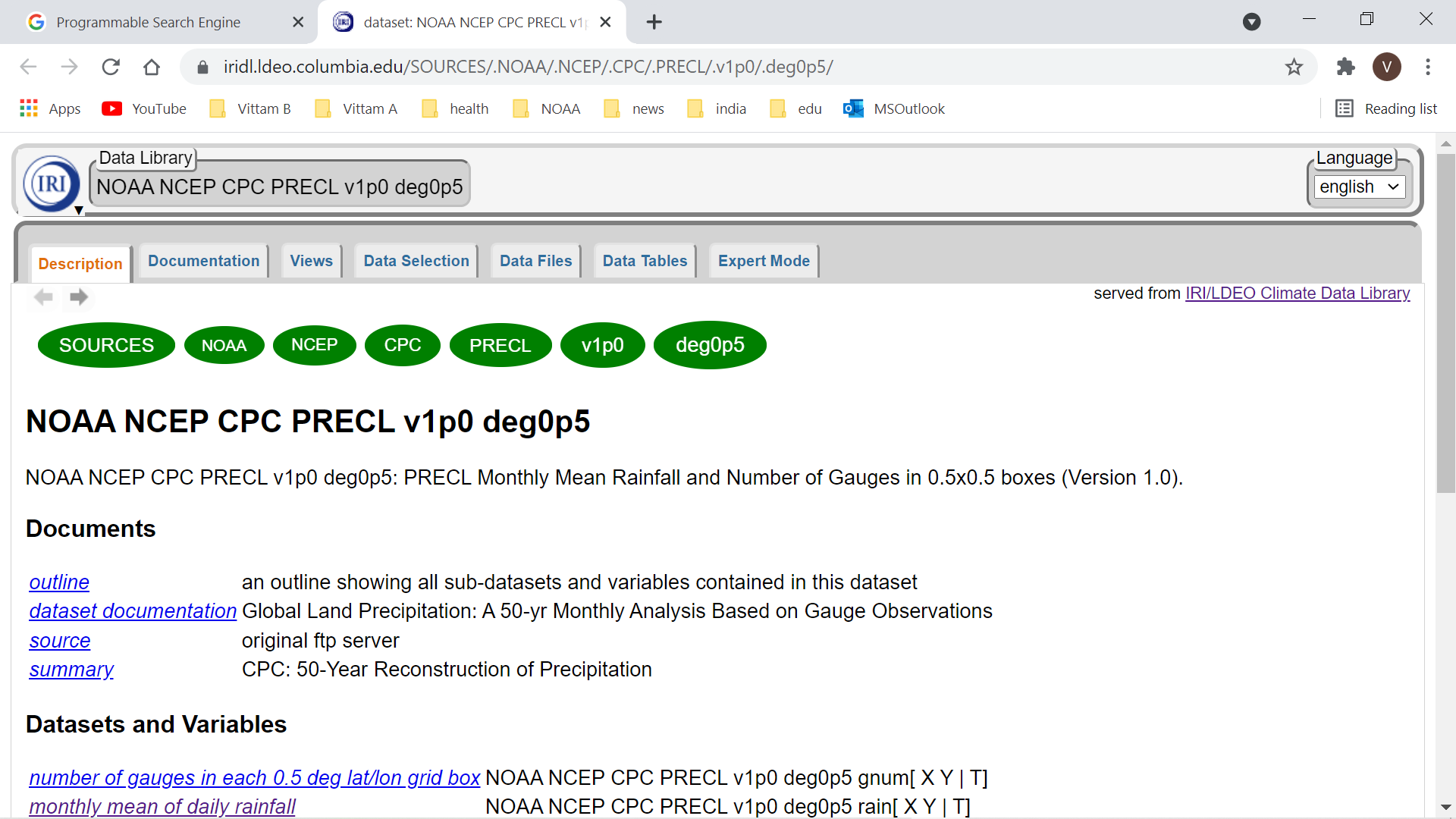 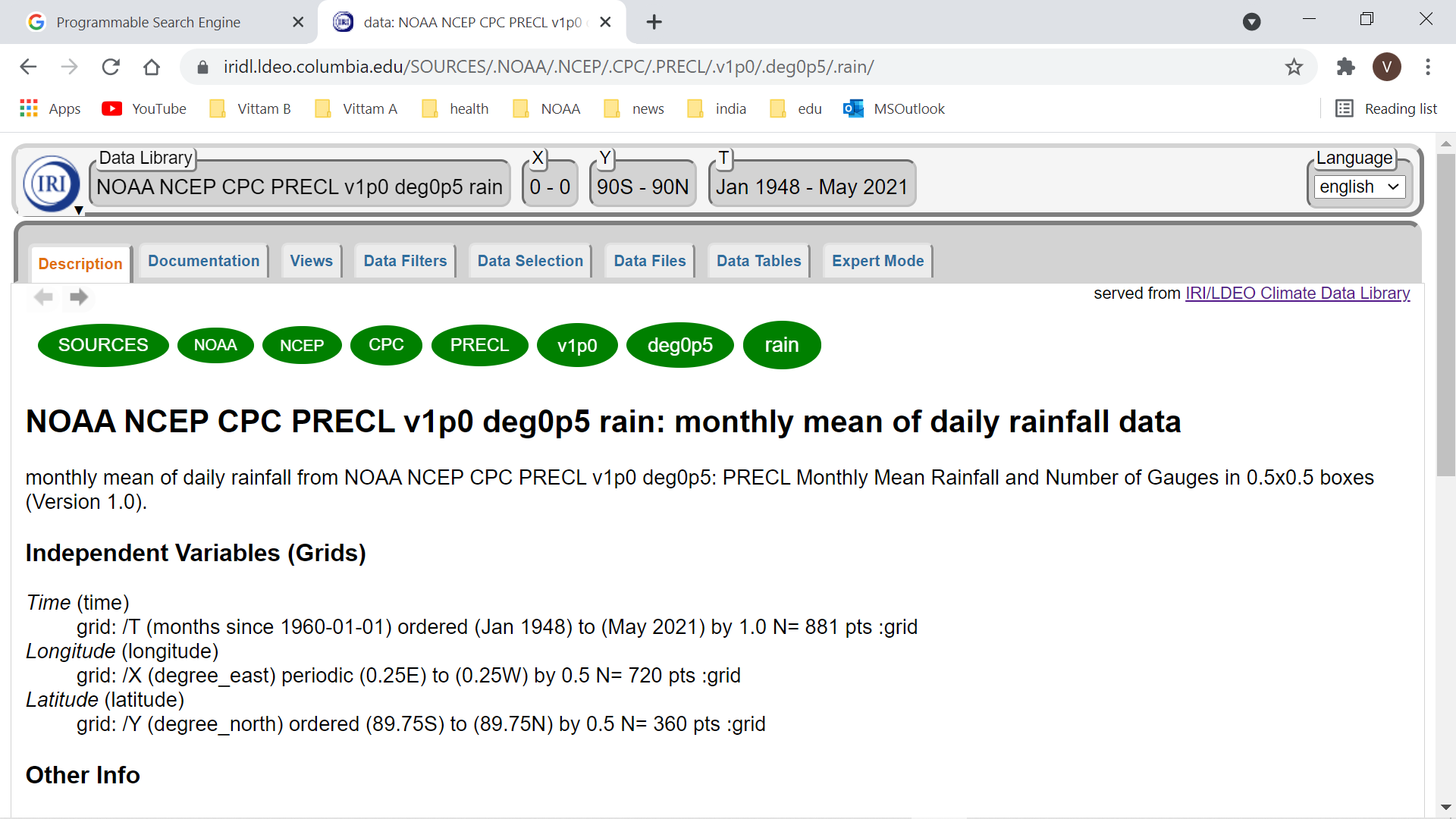 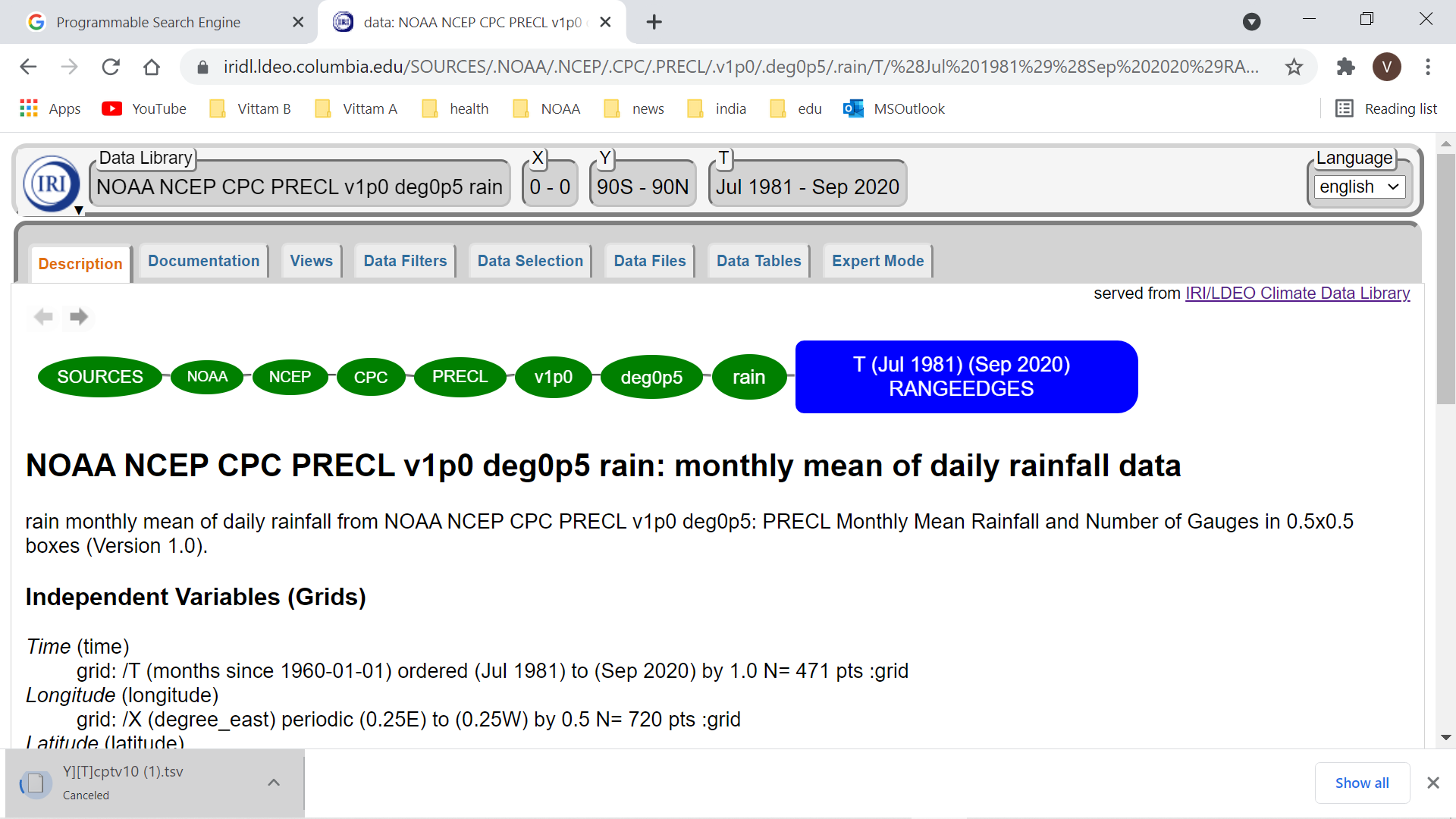 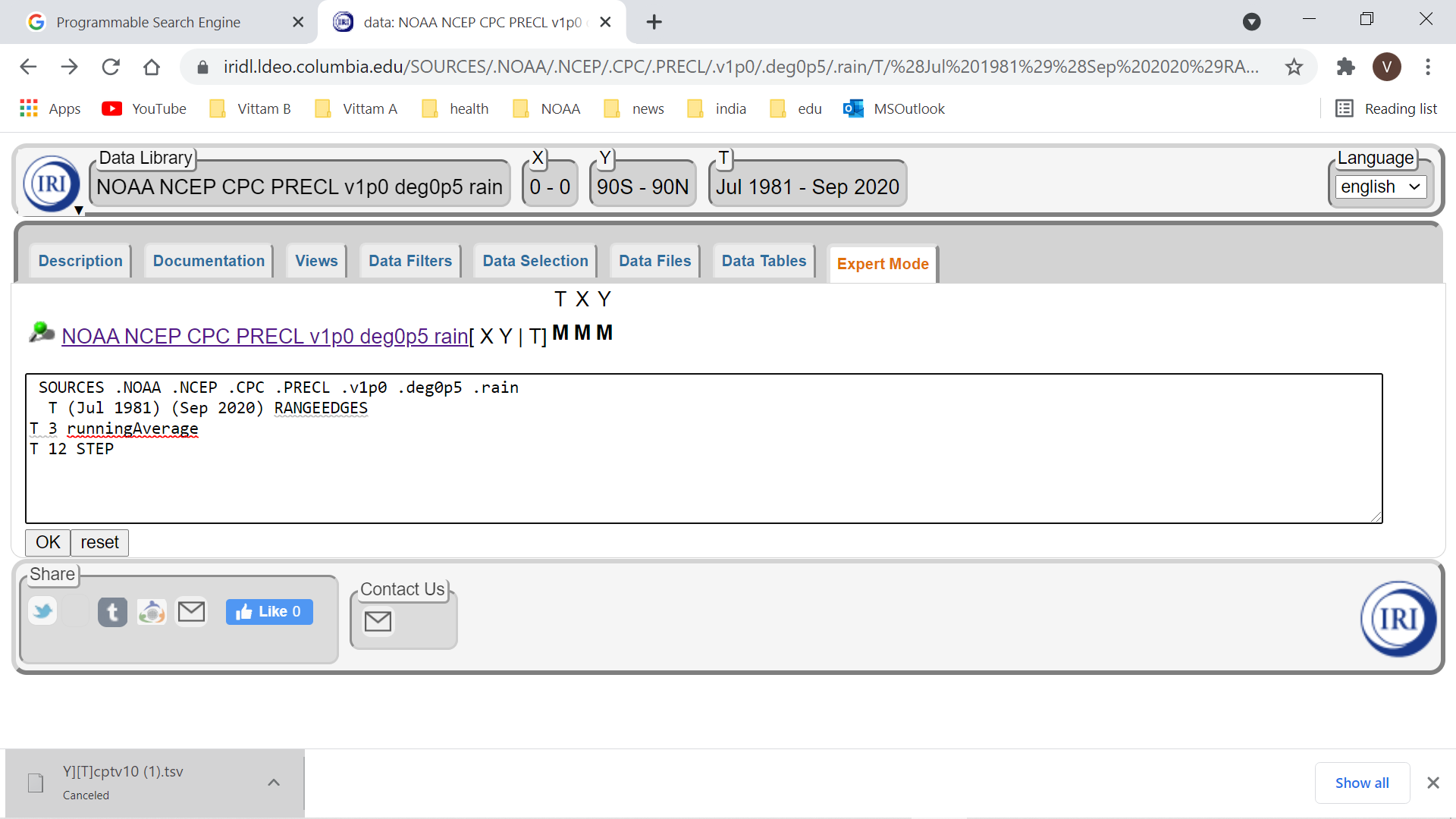 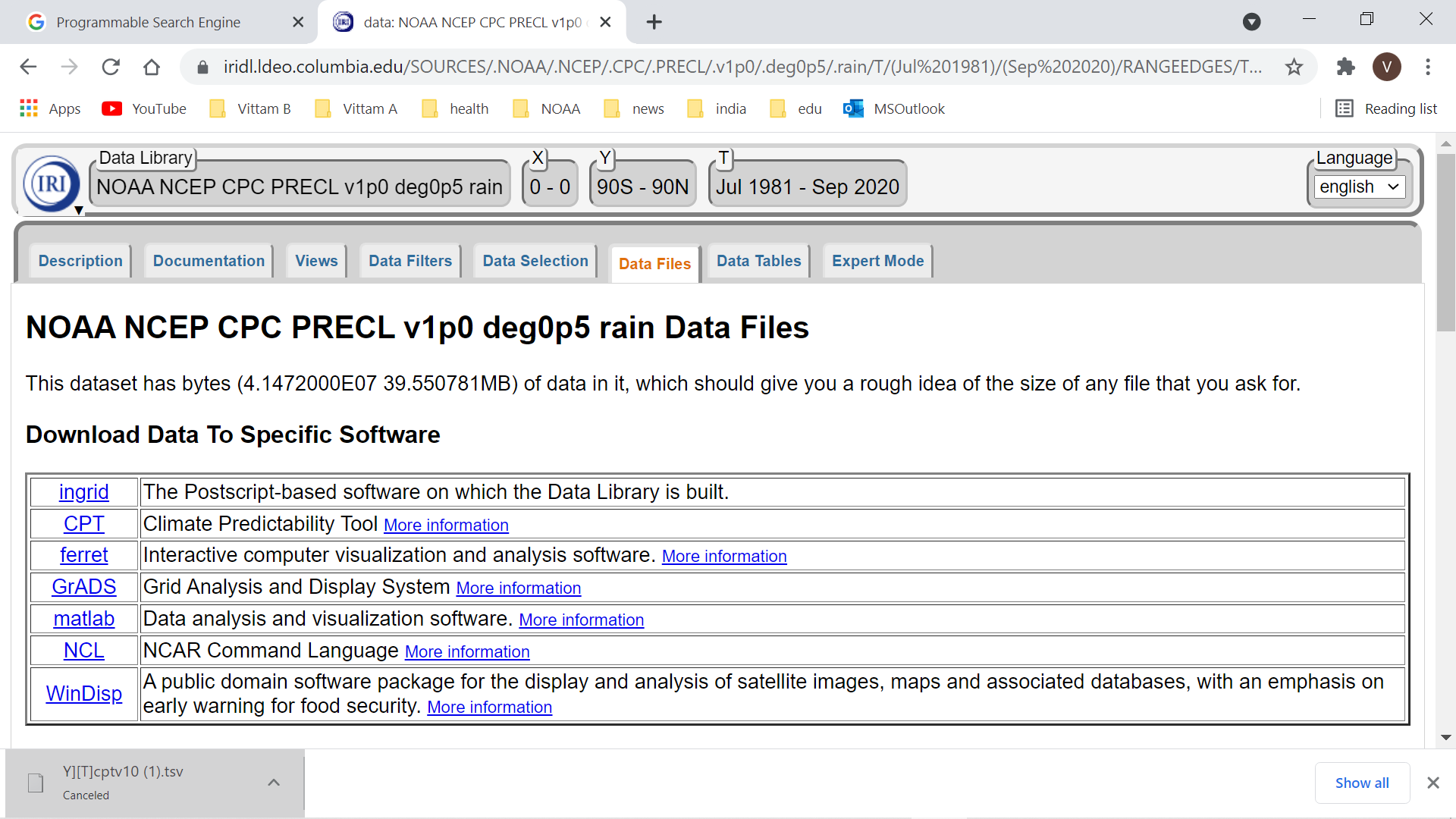 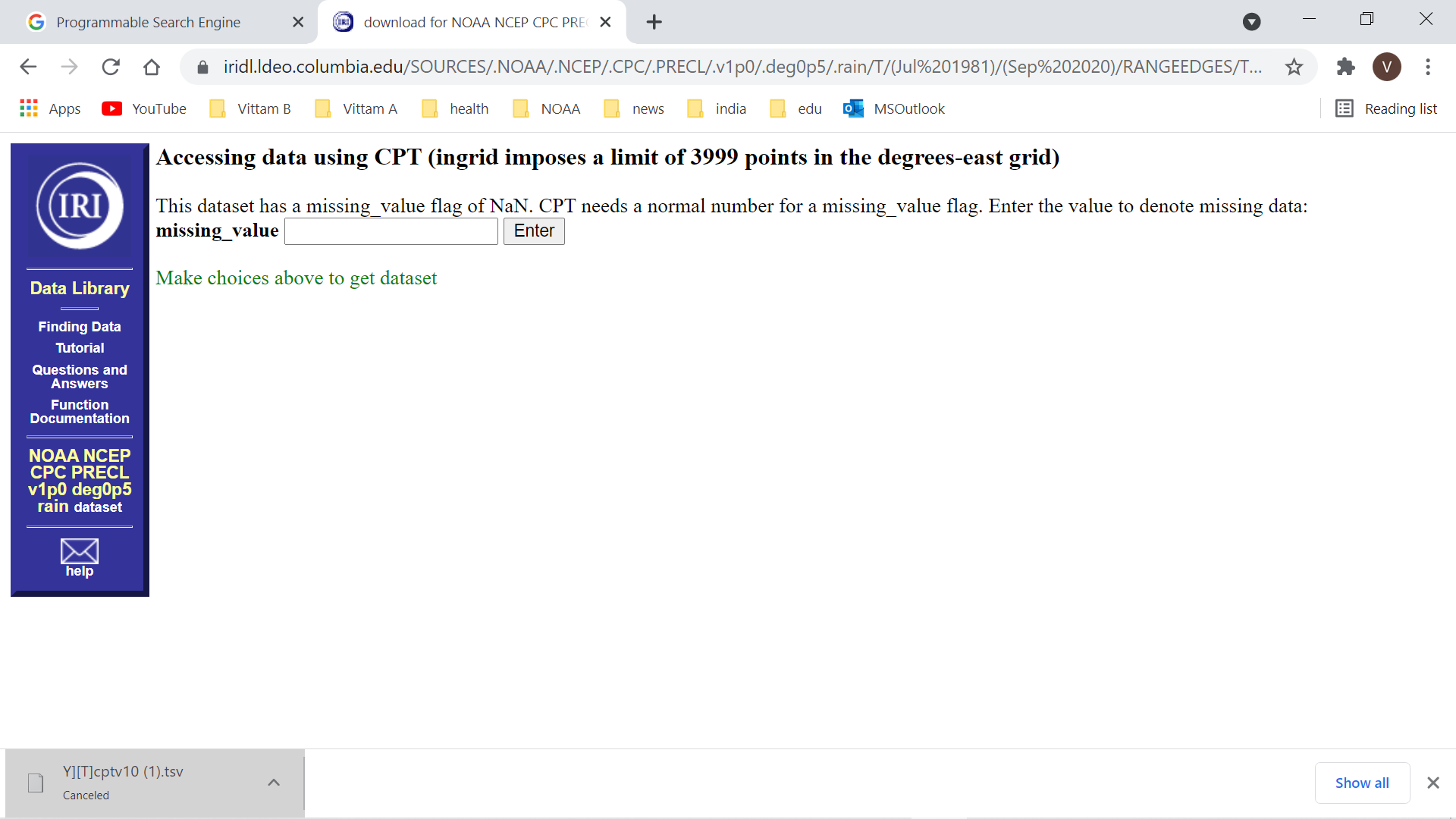 EXPERIMENT 2
GLOBAL TROPICAL OCEAN SST AS PREDICTOR
GHCN USAPI STATION PRECIP AS PREDICTAND
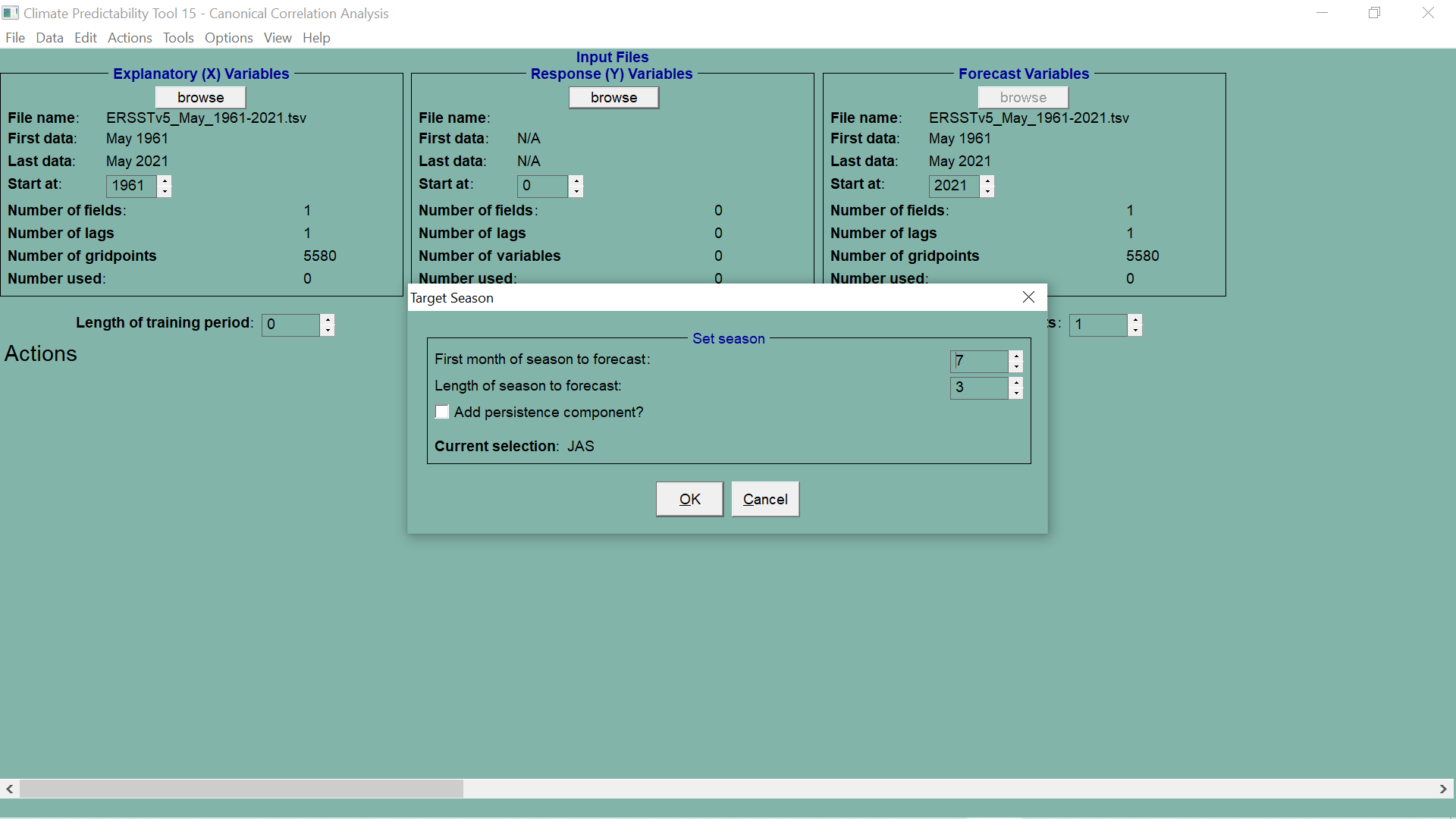 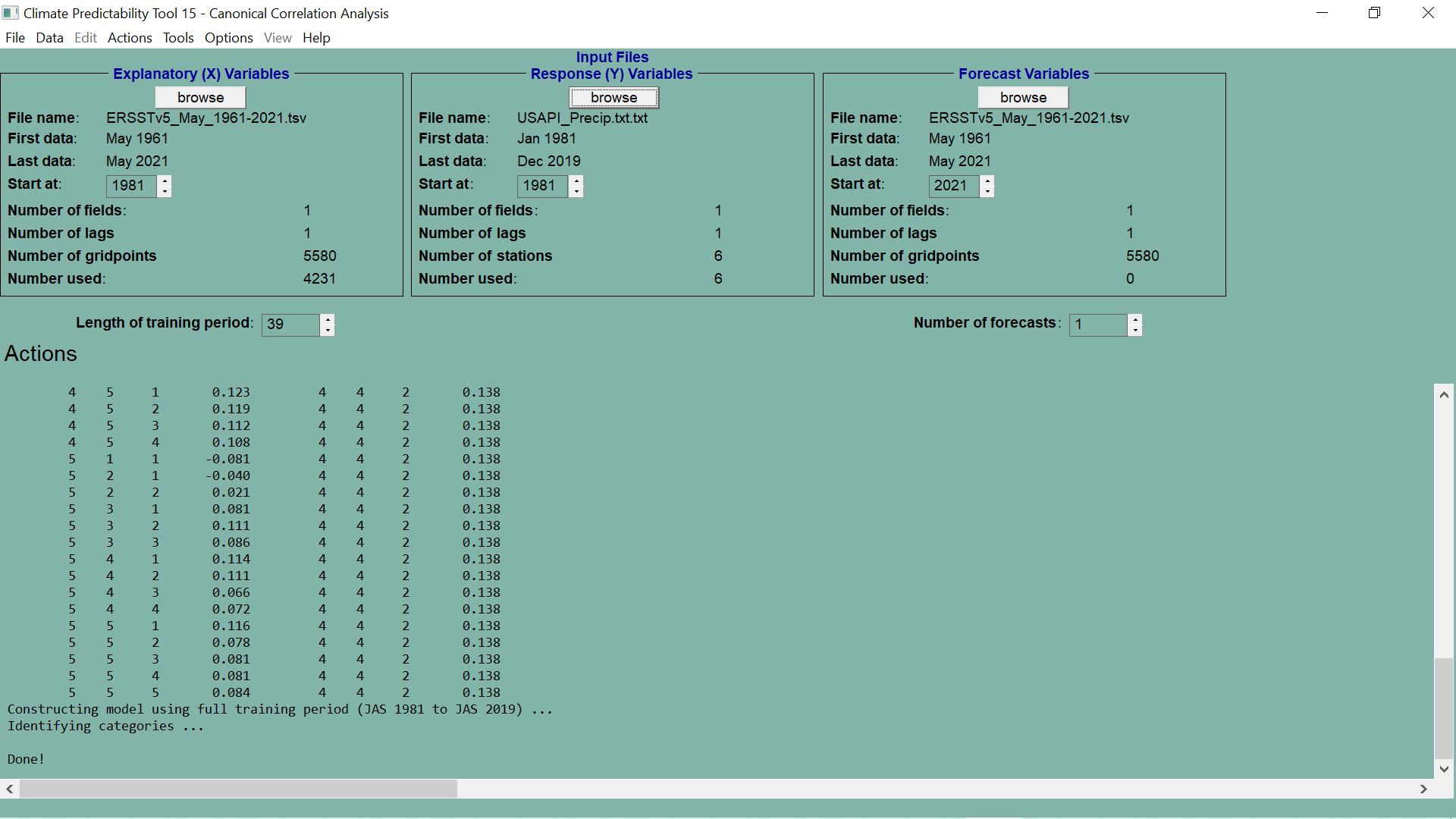 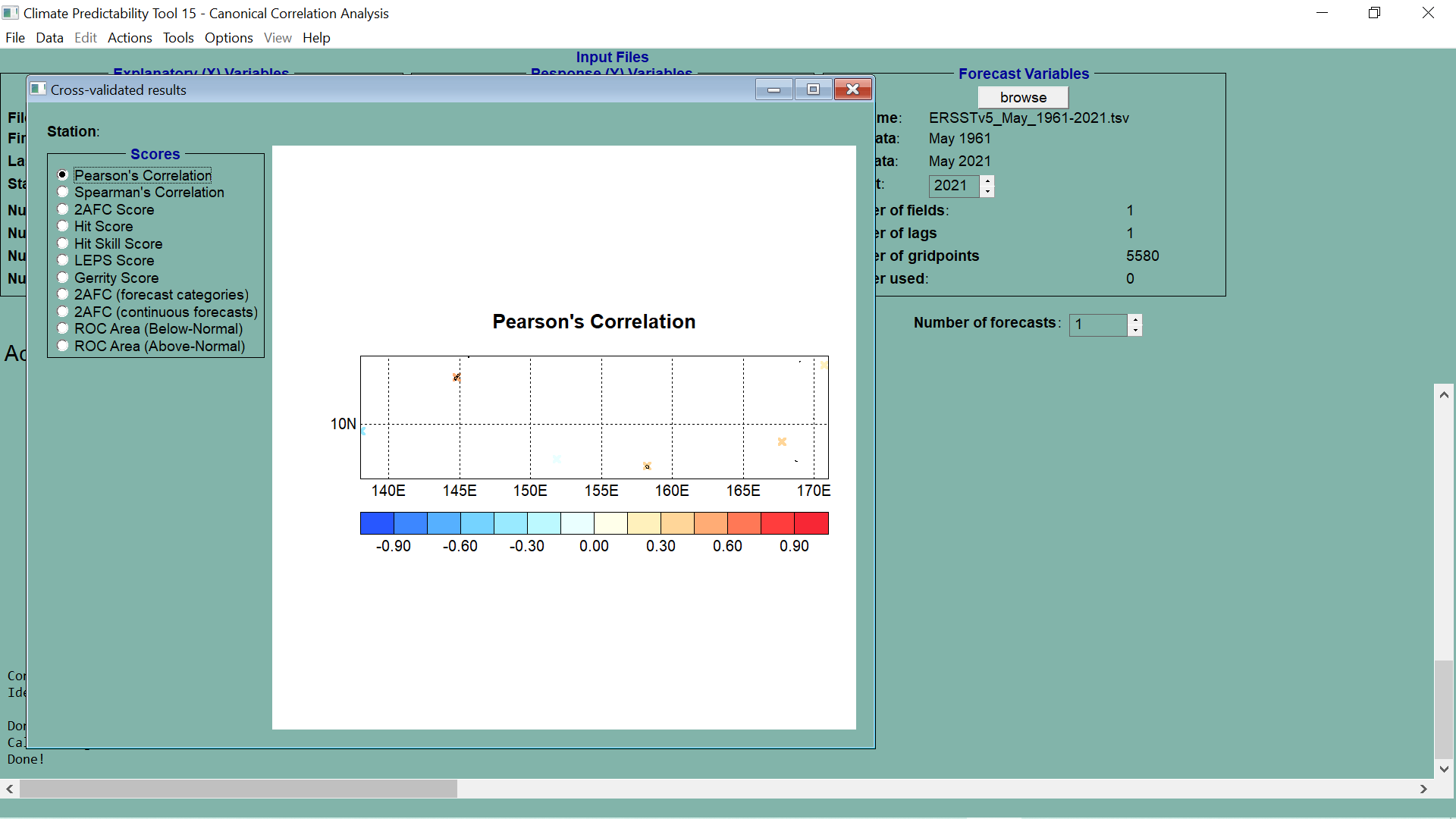 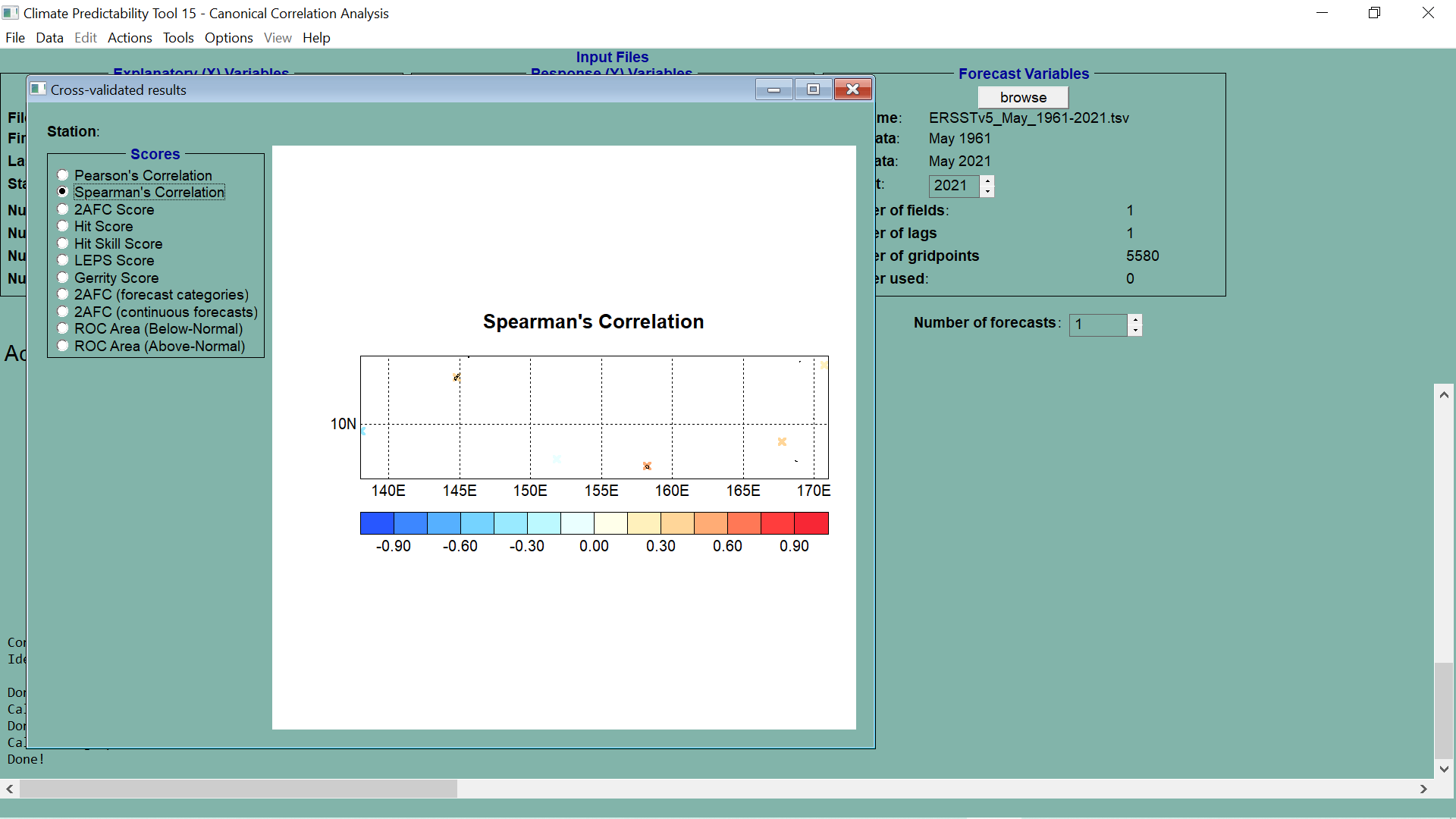 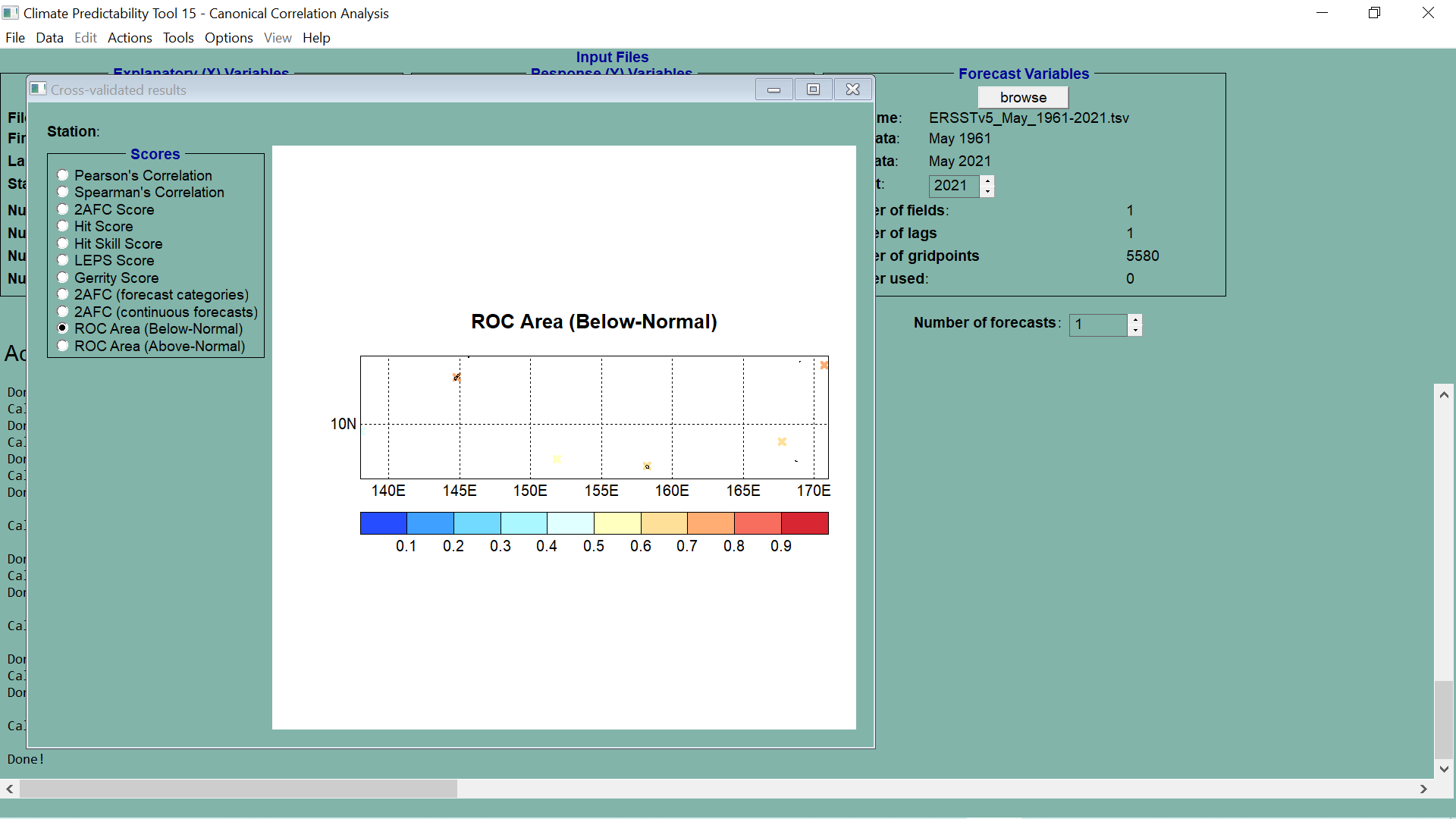 POINTS ARE CLICKABLE FOR ROC PLOT
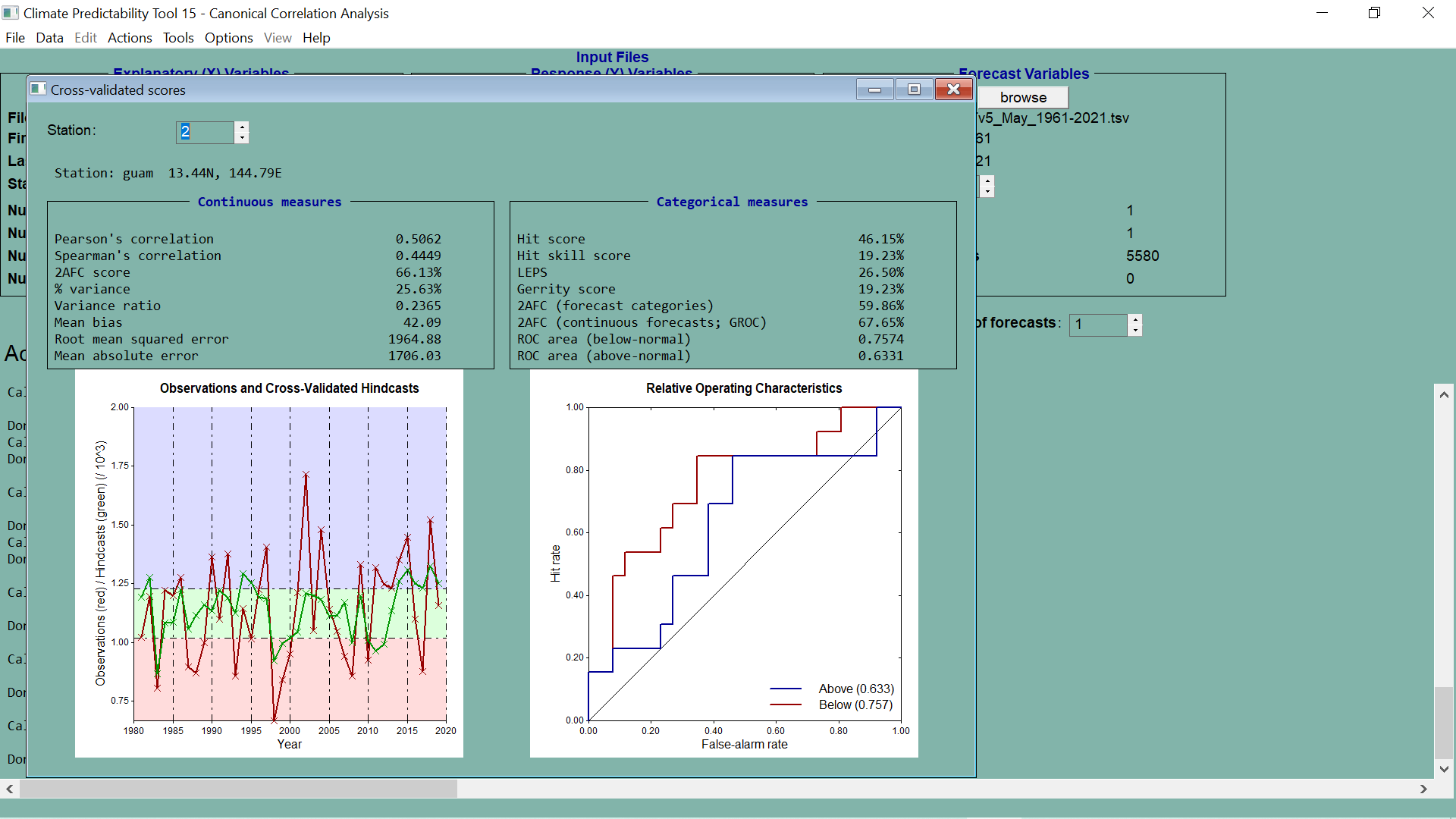 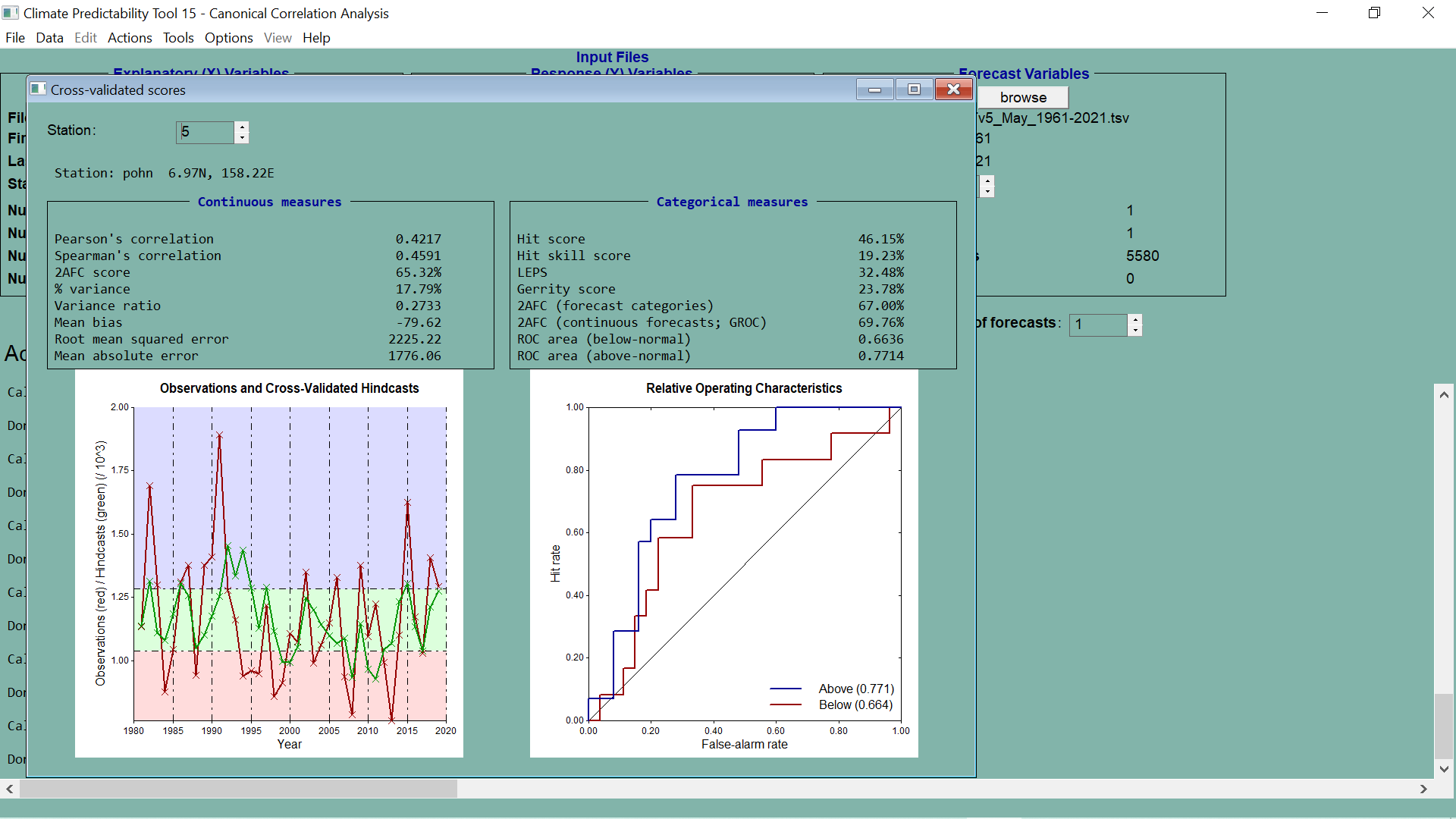 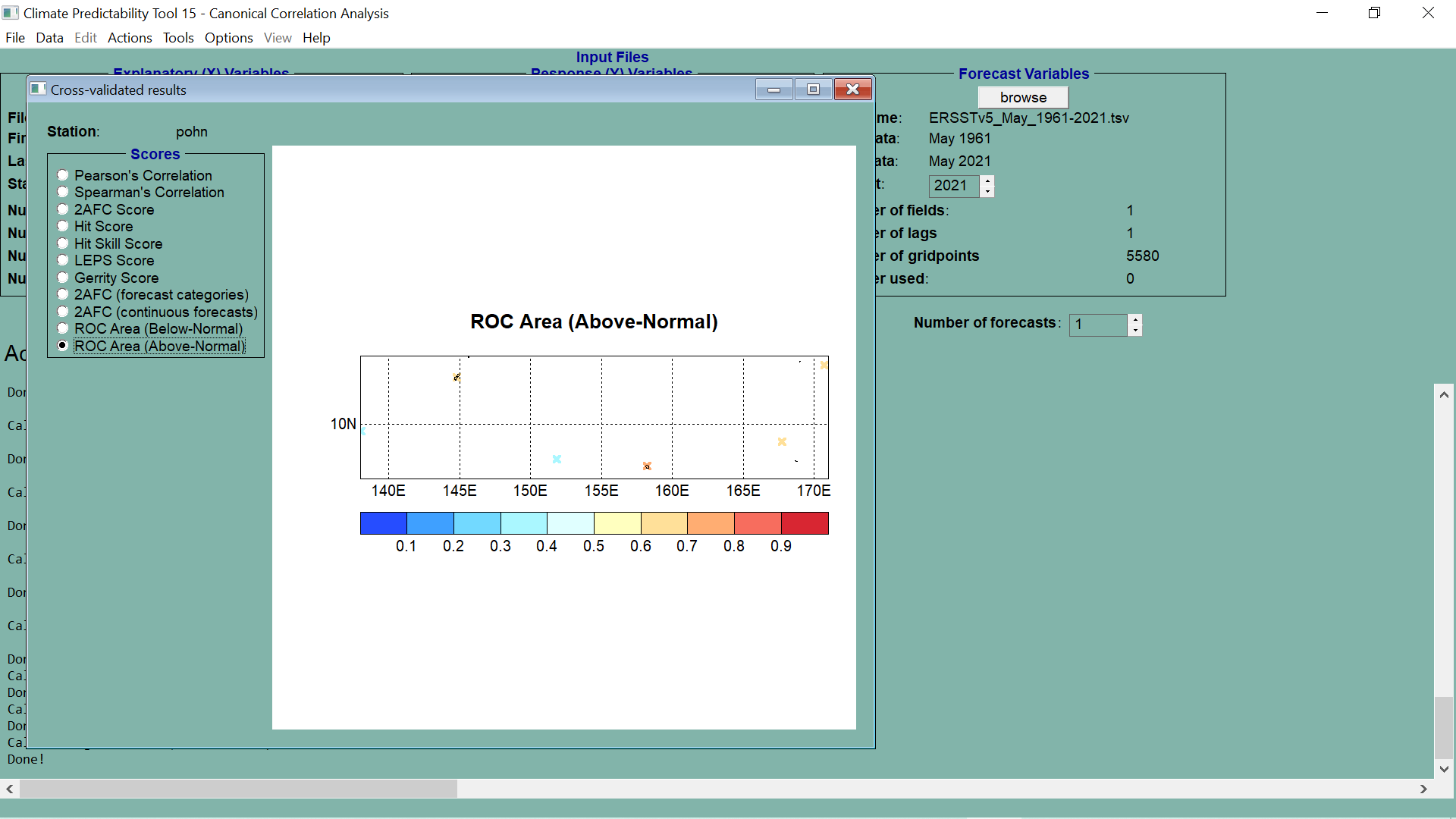 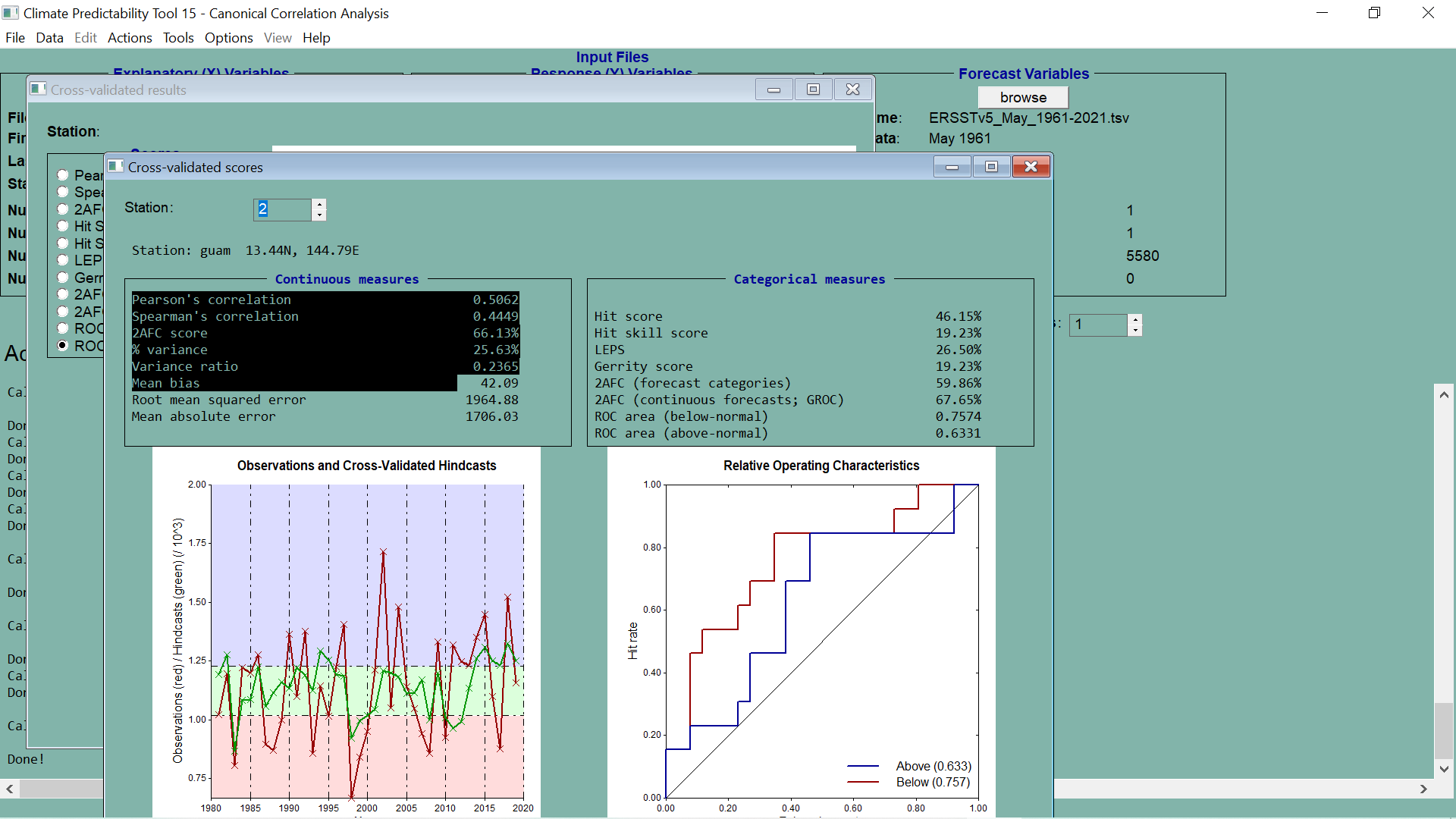 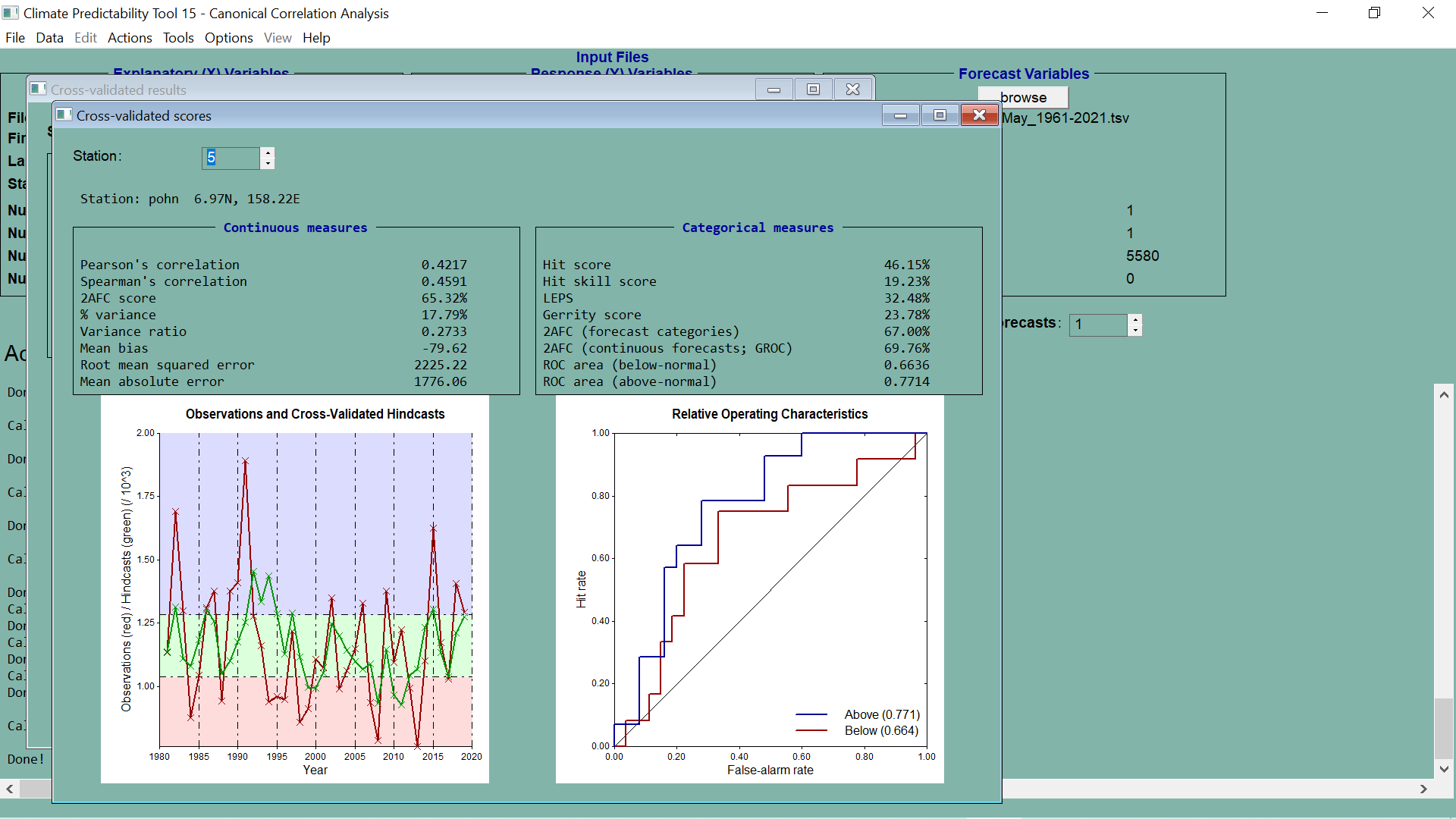 PREPARING THE  USAPI STATION PRECIPITATION DATA
THANK YOU